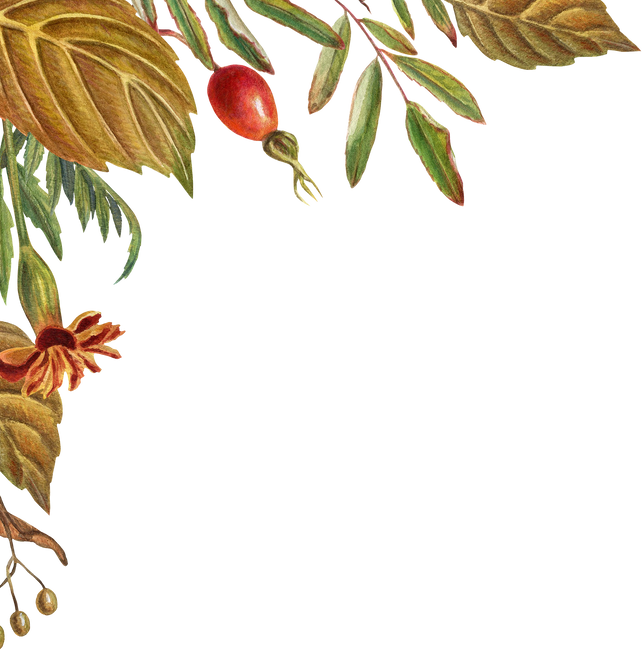 PHÒNG GIÁO DỤC VÀ ĐÀO TẠO HUYỆN  ỨNG HÒA
Trường Tiểu học Đồng Tiến
CHÀO MỪNG THẦY CÔ VỀ DỰ GIỜ
MÔN ÂM NHẠC
 LỚP 3C
Giáo viên: Nguyễn Thị  Vân An
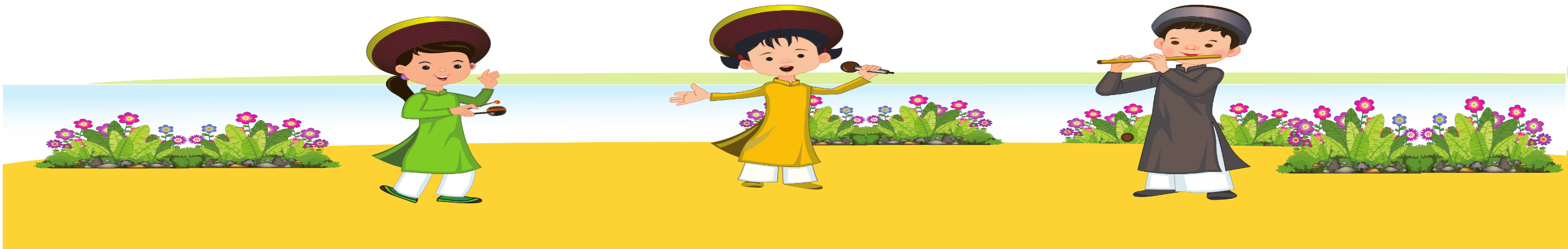 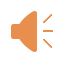 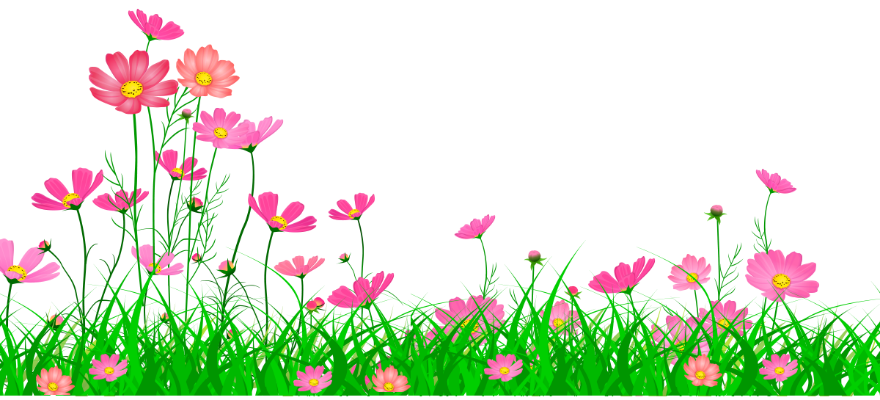 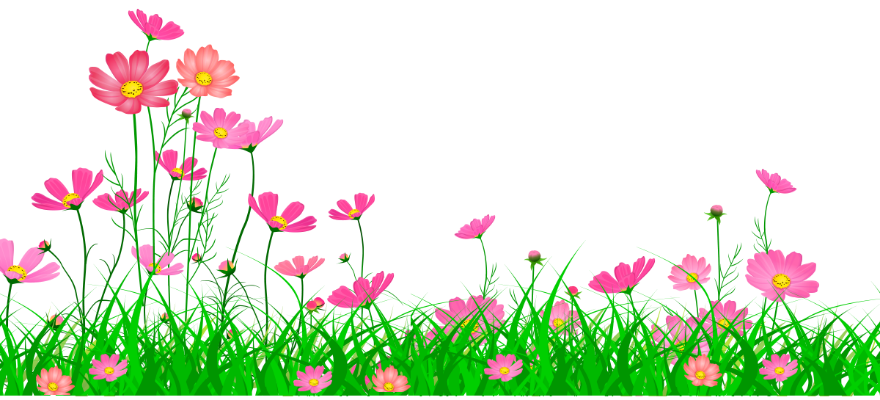 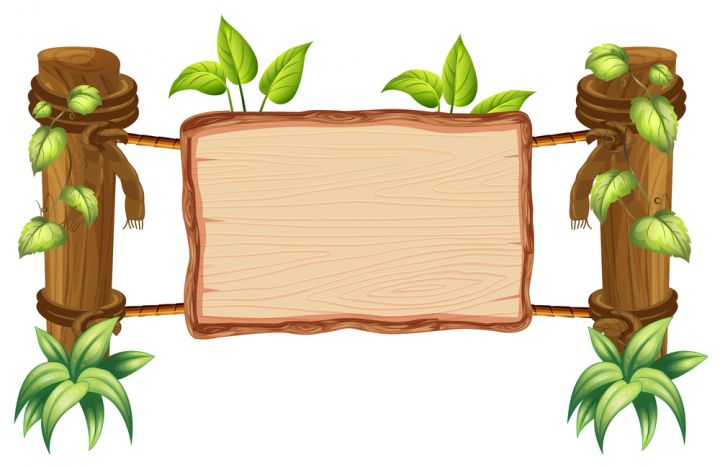 KHỞI ĐỘNG
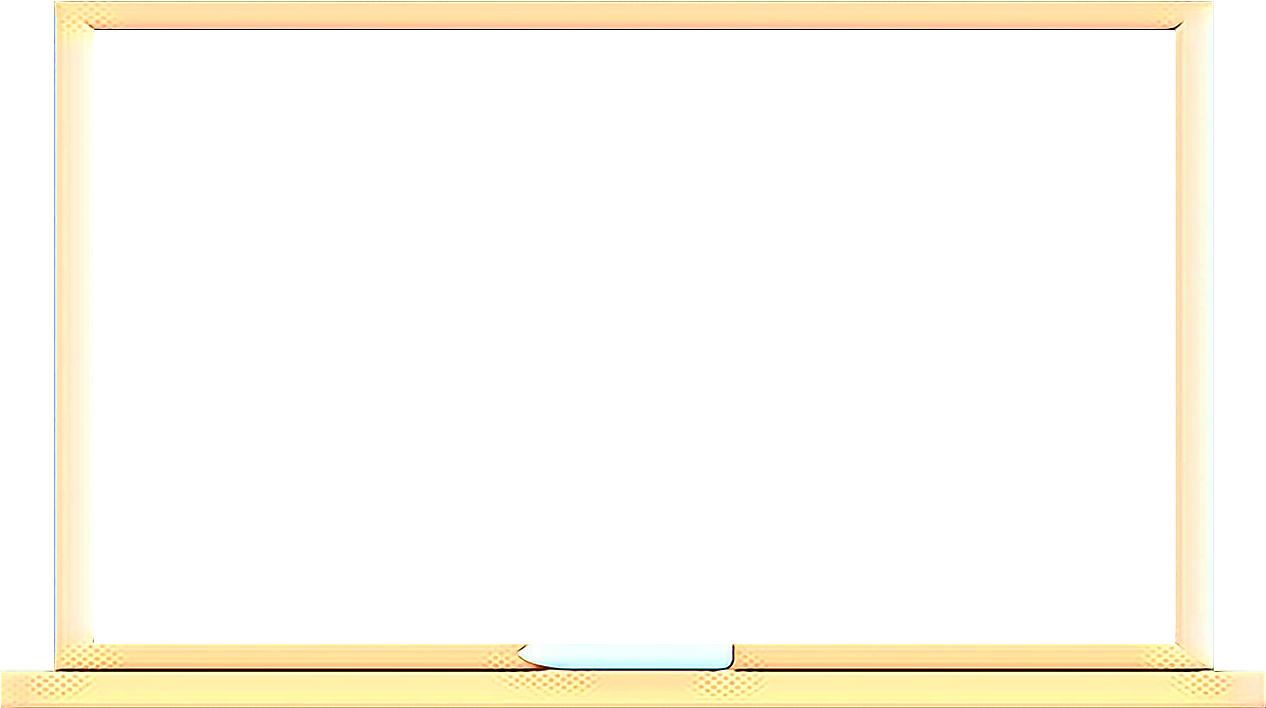 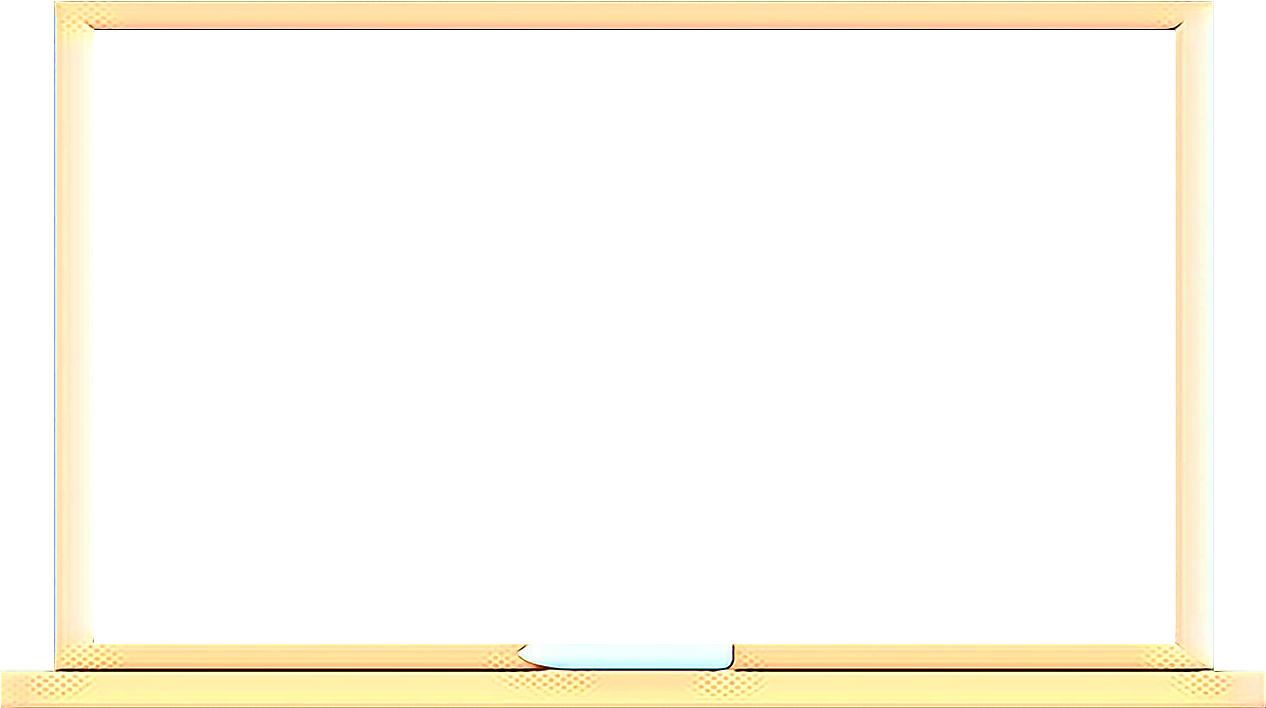 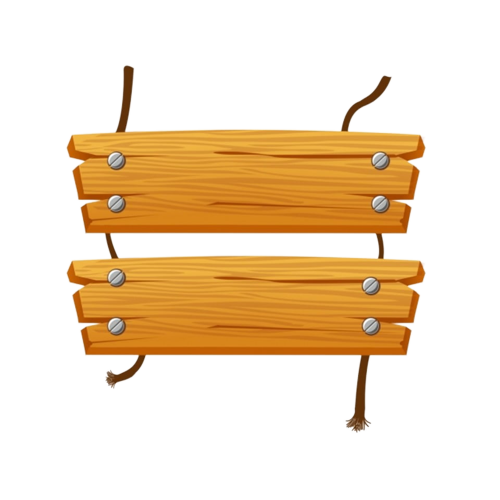 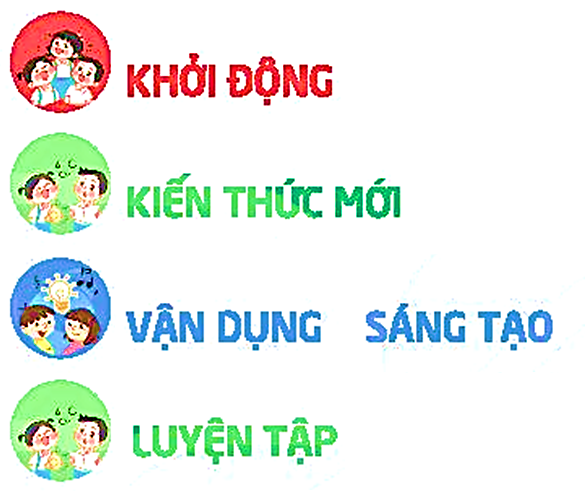 NHẠC
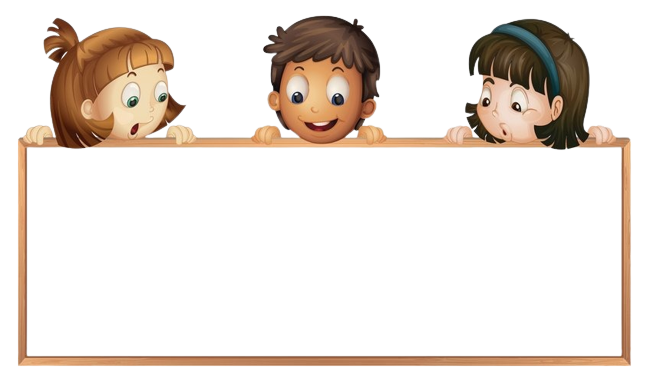 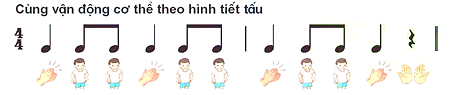 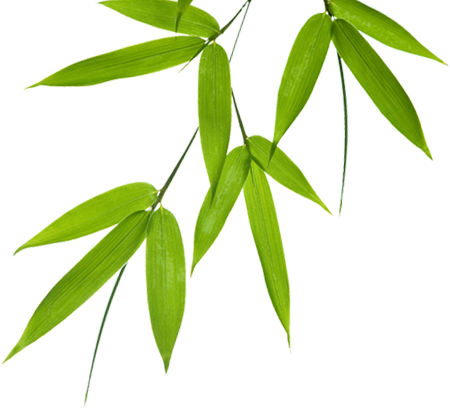 Chủ đề 3: Vui đến trường
Tiết 9
Hát: Vui đến trường
                                                        Nhạc và lời: Lê Quốc Thắng
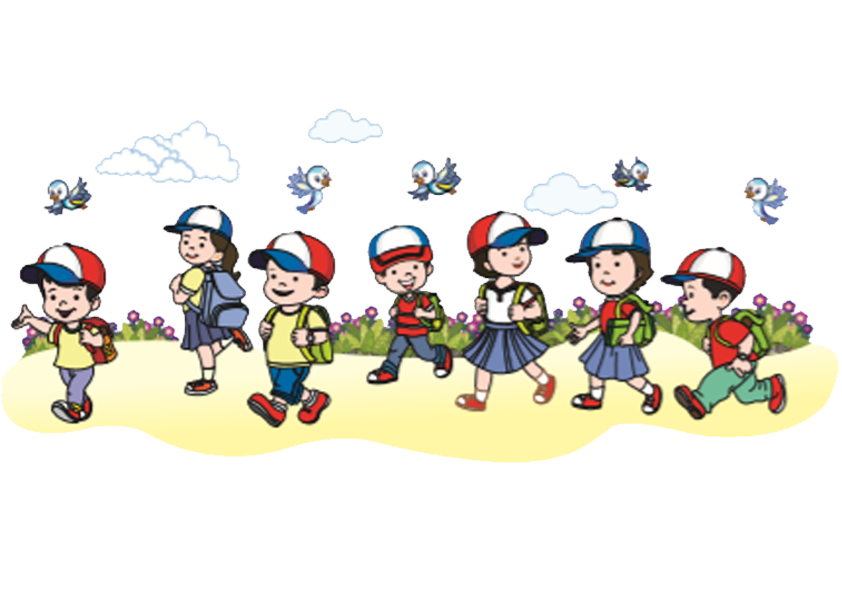 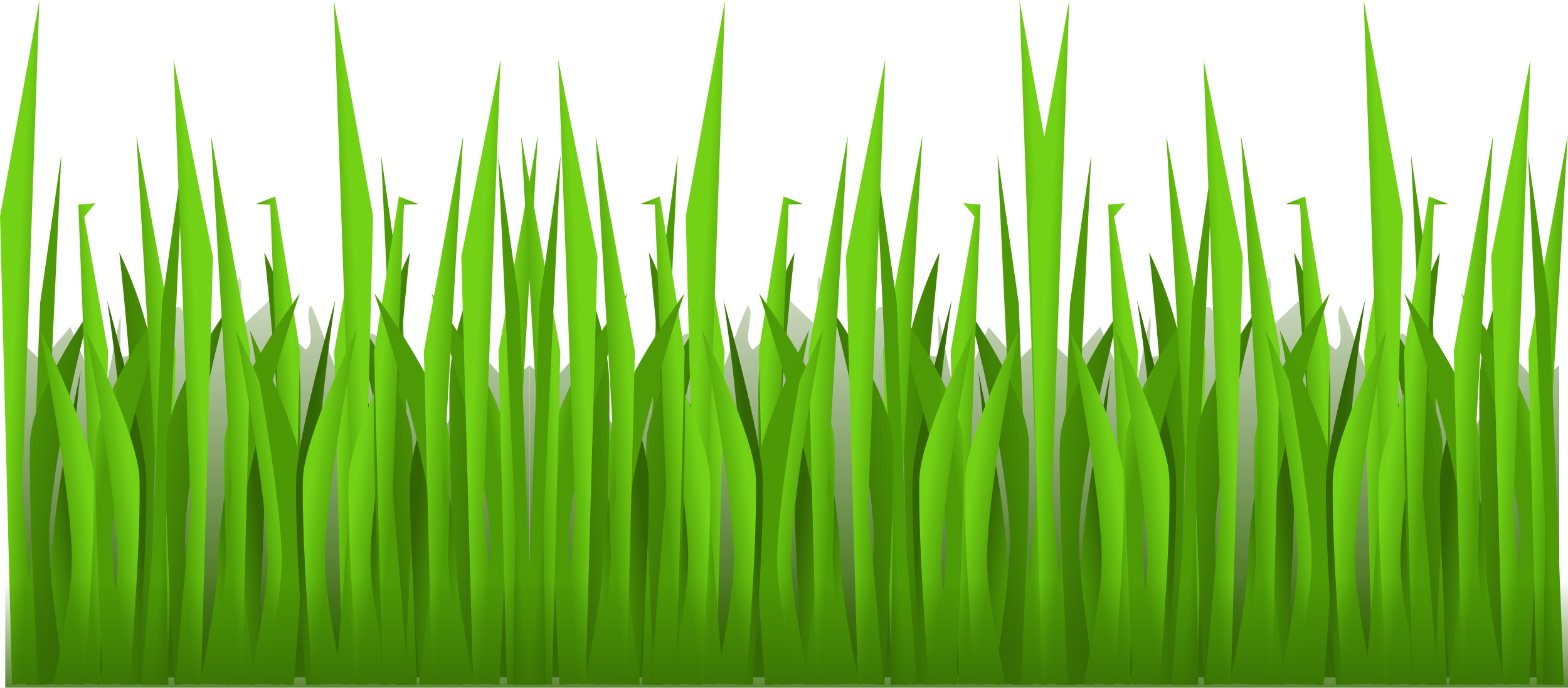 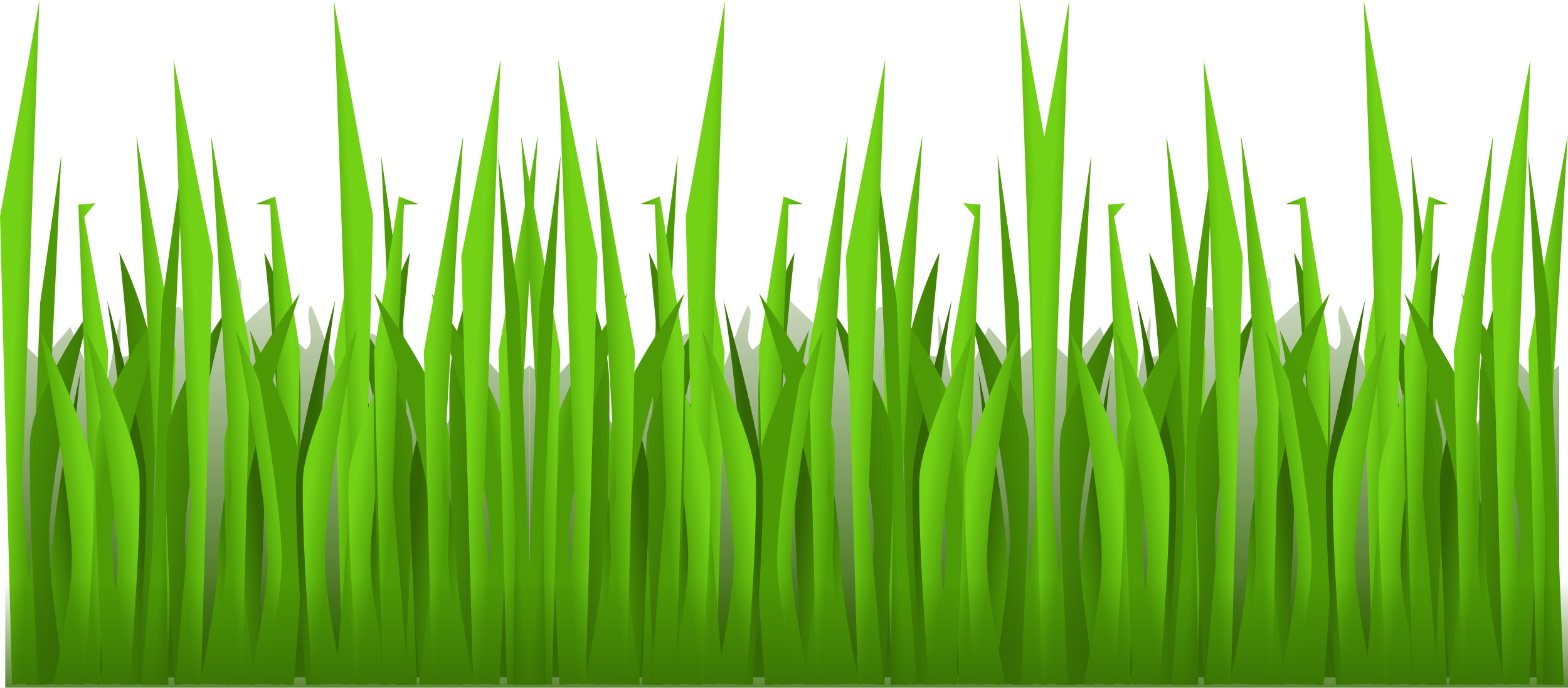 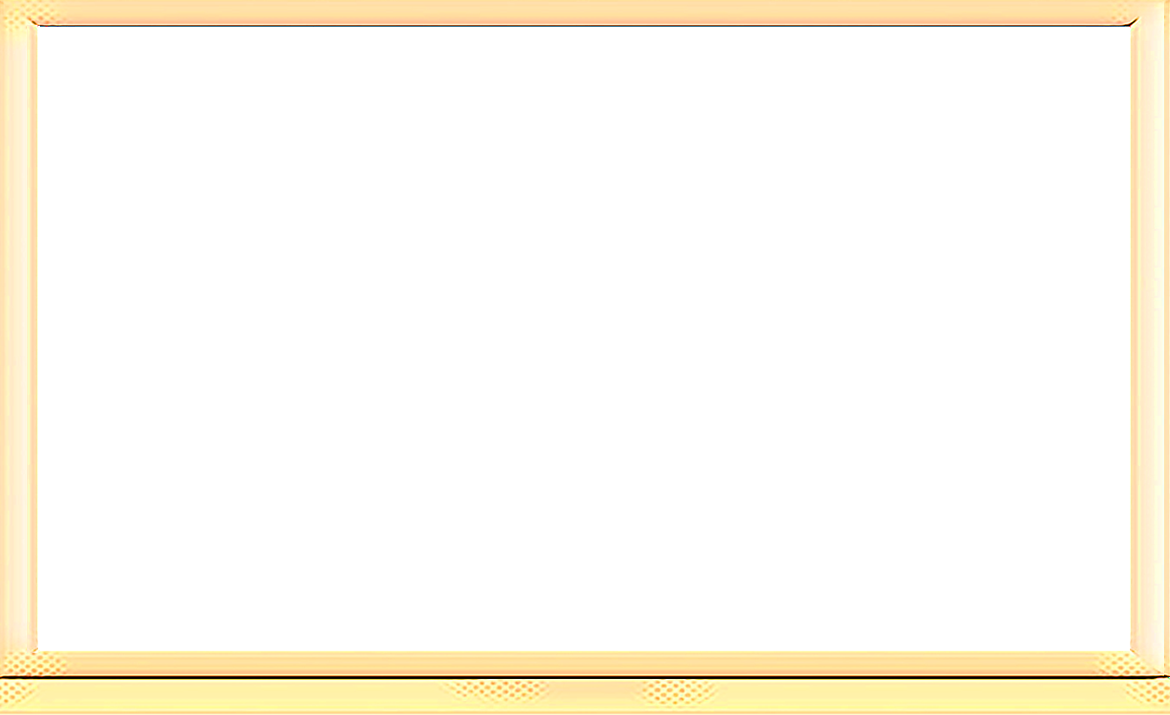 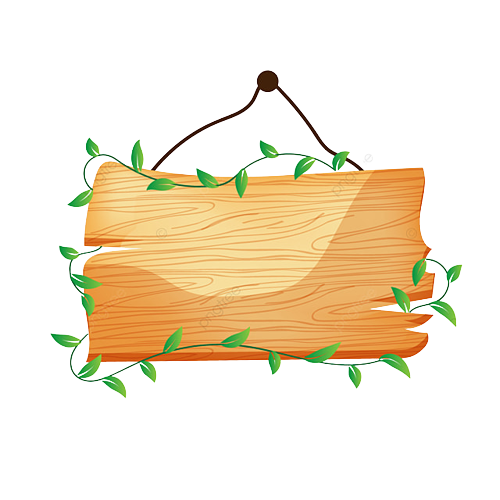 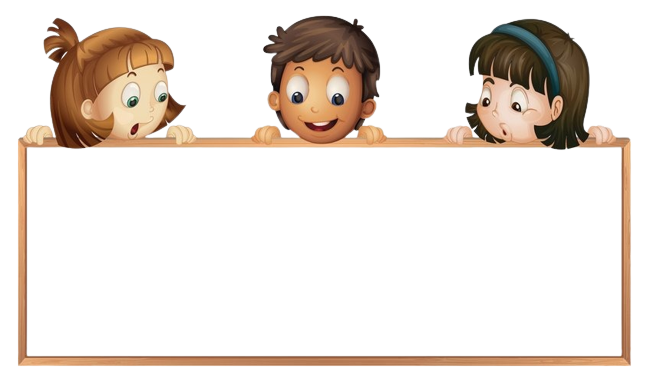 TÁC GIẢ
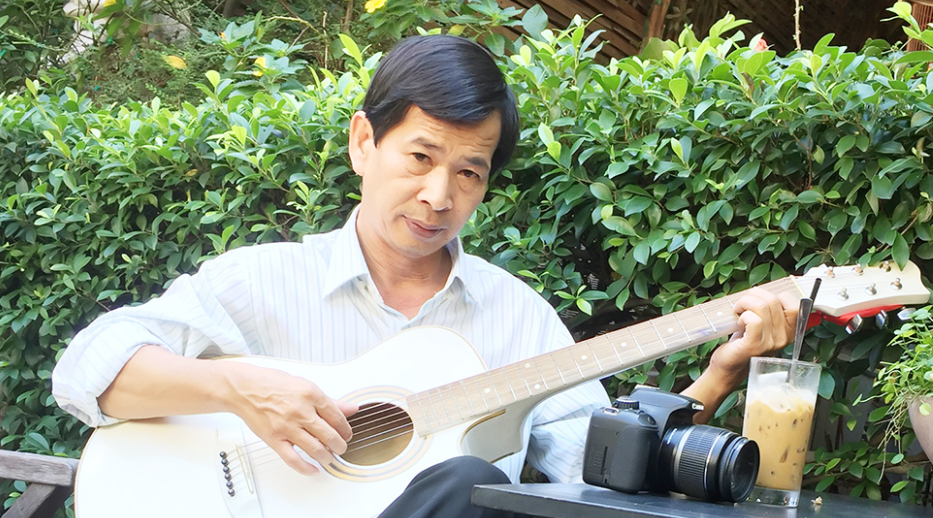 Lê Quốc Thắng sinh năm 1962 tại Sài Gòn. Tốt nghiệp Đại học Luật ngành Tư pháp; Đại học Âm nhạc ngành Sáng tác. Hiện tại ông là hội viên Hội Nhạc sĩ Việt Nam, Hội Âm nhạc TP. Hồ Chí Minh, Hội Luật gia TP.HCM. Một số tác phẩm của ông: Búp bê bằng bông, Mái trường mến yêu
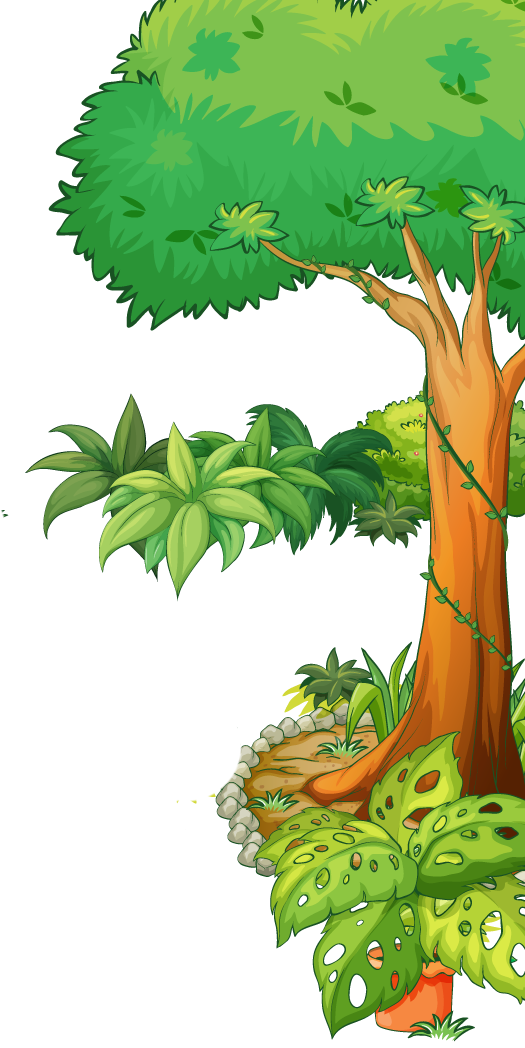 ĐỌC LỜI CA
Vui đến trường lòng rộn ràng như hoa nởHương thơm ngọt ngào từng góc phố thân quenNụ hoa xinh xinh trong từng chiếc lá nhỏNhư lời thầy cho em những ước mơ.Cây xanh xanh trong nắng ấm ban maiBước chân nhẹ em vui đi đến trườngChim reo vang bao khúc hát líu loDưới mái trường là khoảng trời thân thương.
La la la…….la la la
Dưới mái trường là khoảng trời thân thương.
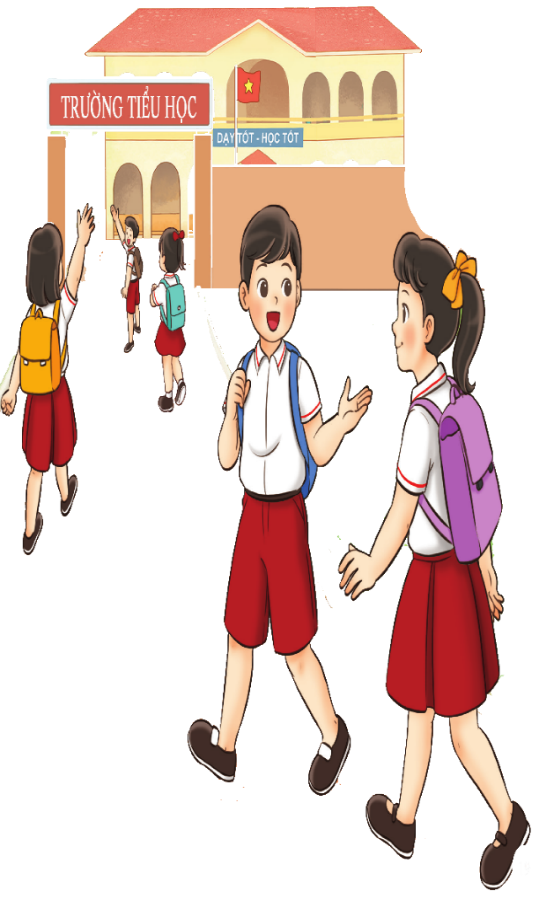 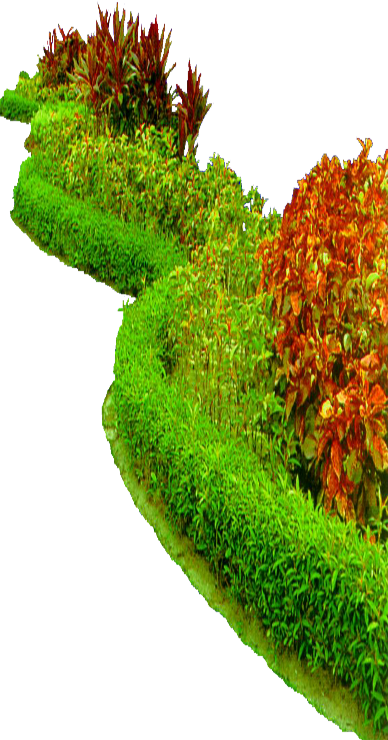 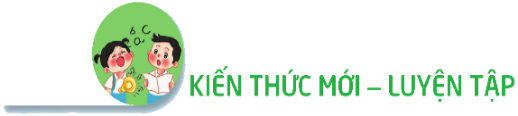 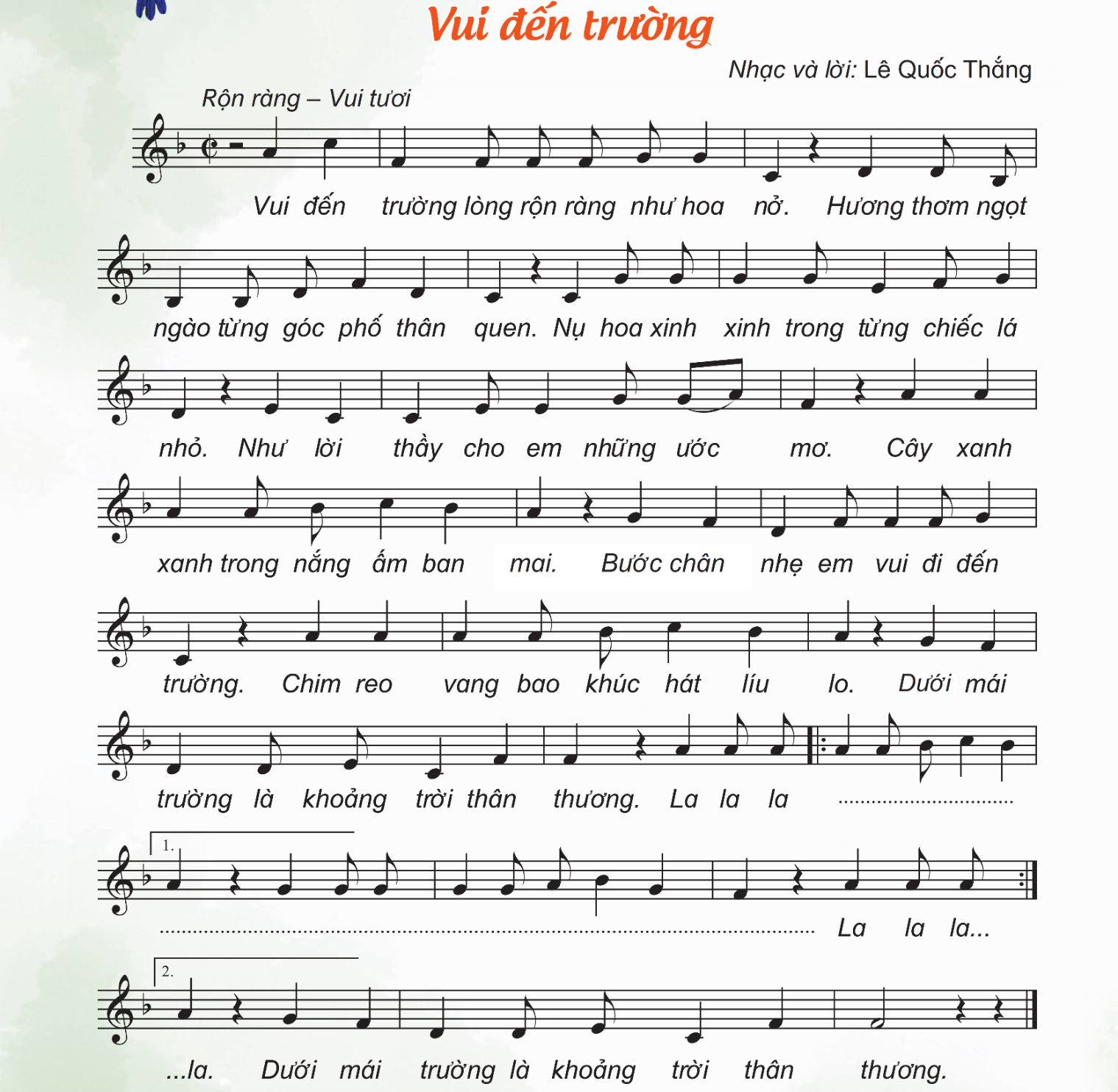 Hát mẫu
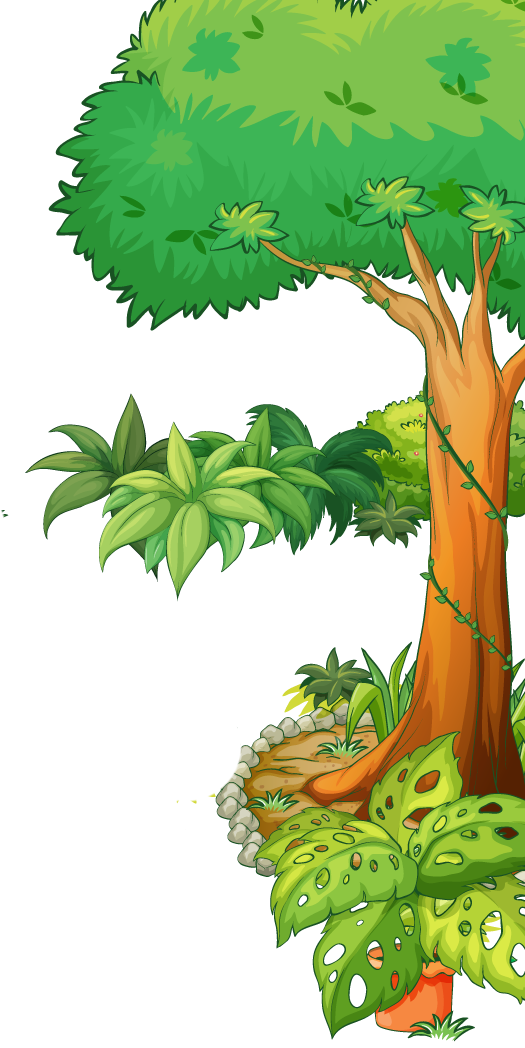 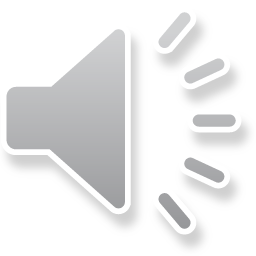 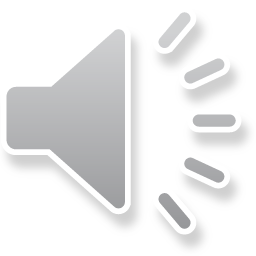 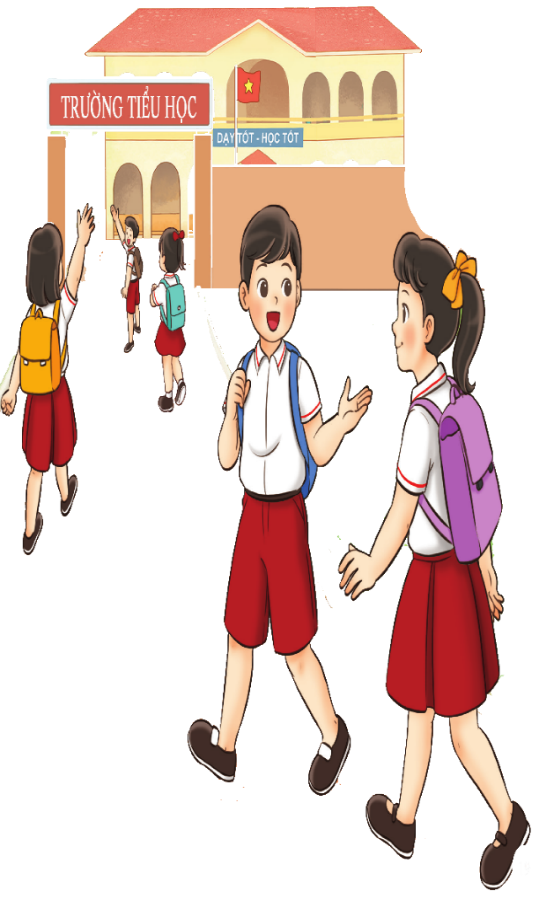 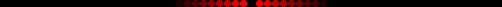 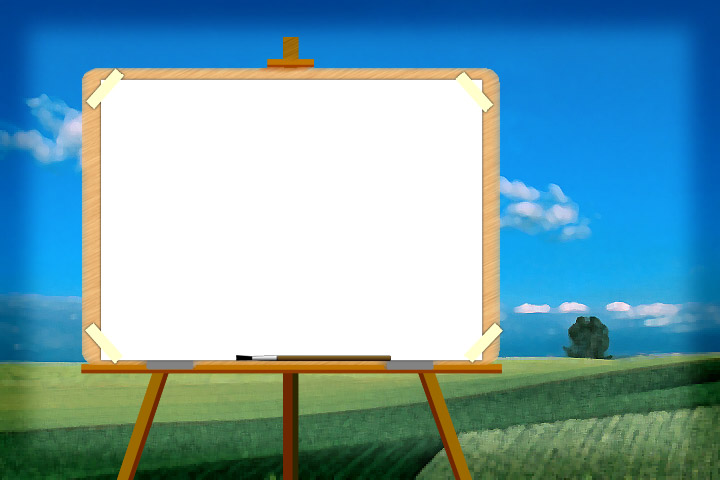 TẬP HÁT TỪNG CÂU
Câu 1
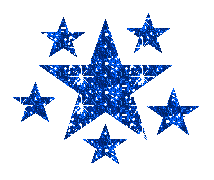 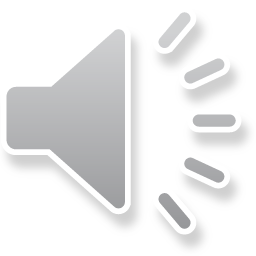 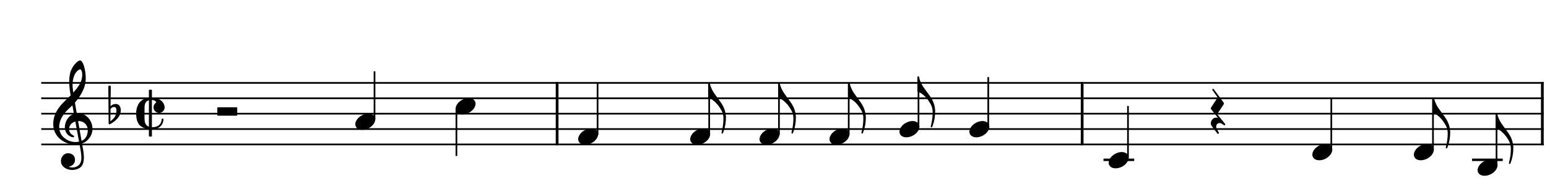 Vui  đến   trường lòng rộn ràng như hoa   nở.
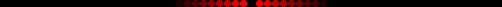 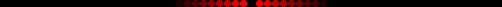 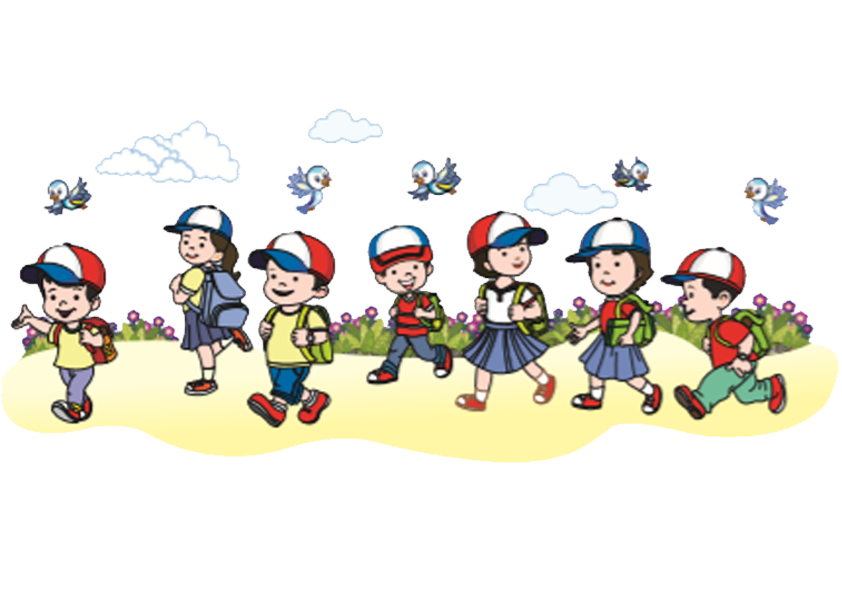 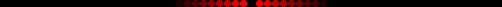 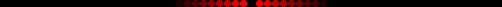 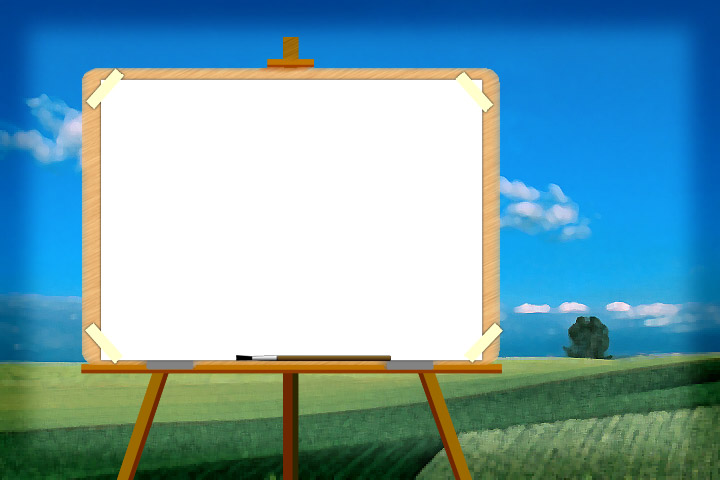 TẬP HÁT TỪNG CÂU
Câu 2
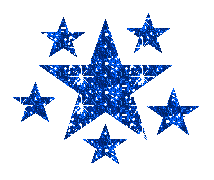 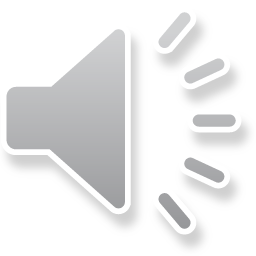 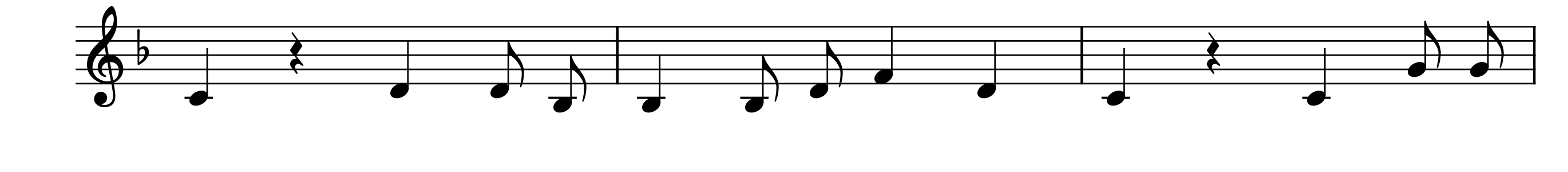 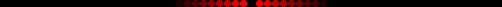 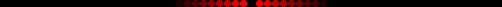 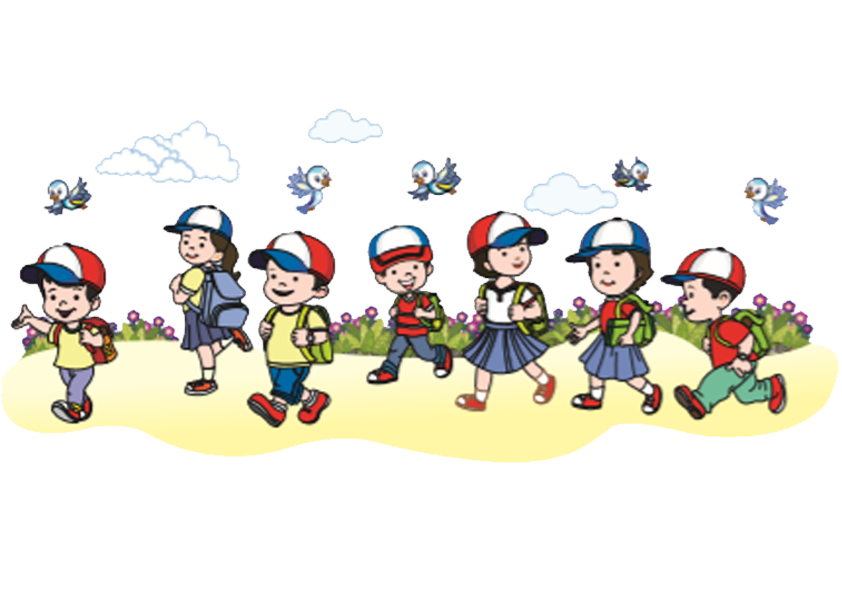 Hương thơm ngọt ngào từng góc phố thân      quen.
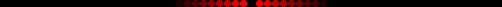 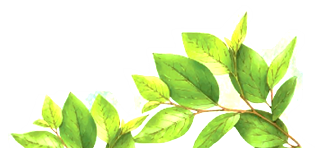 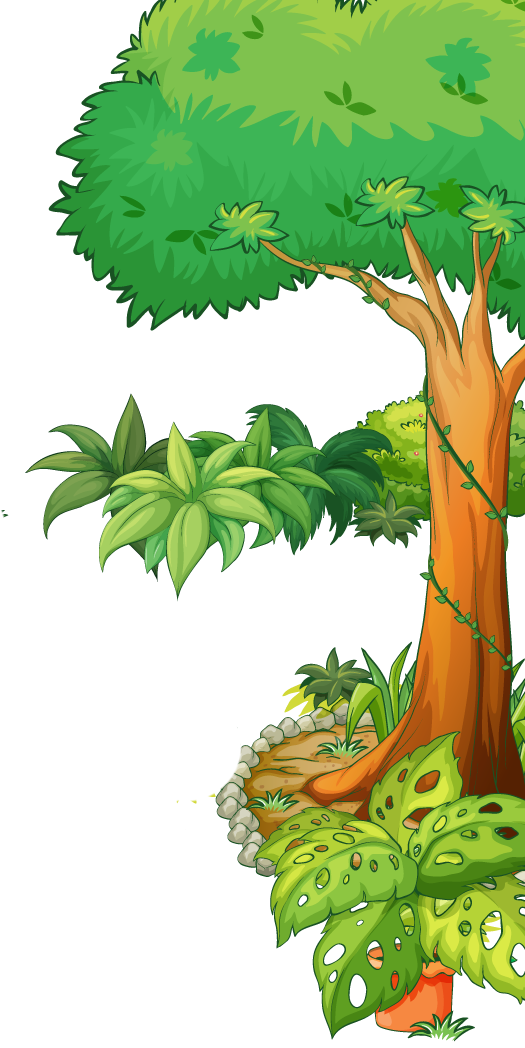 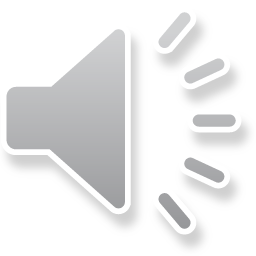 Câu 1 + 2
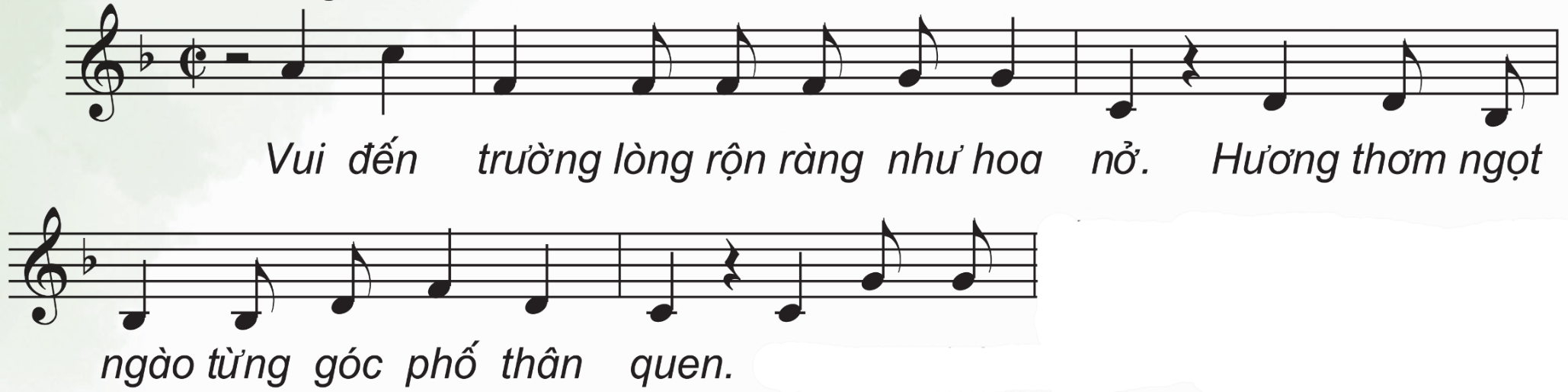 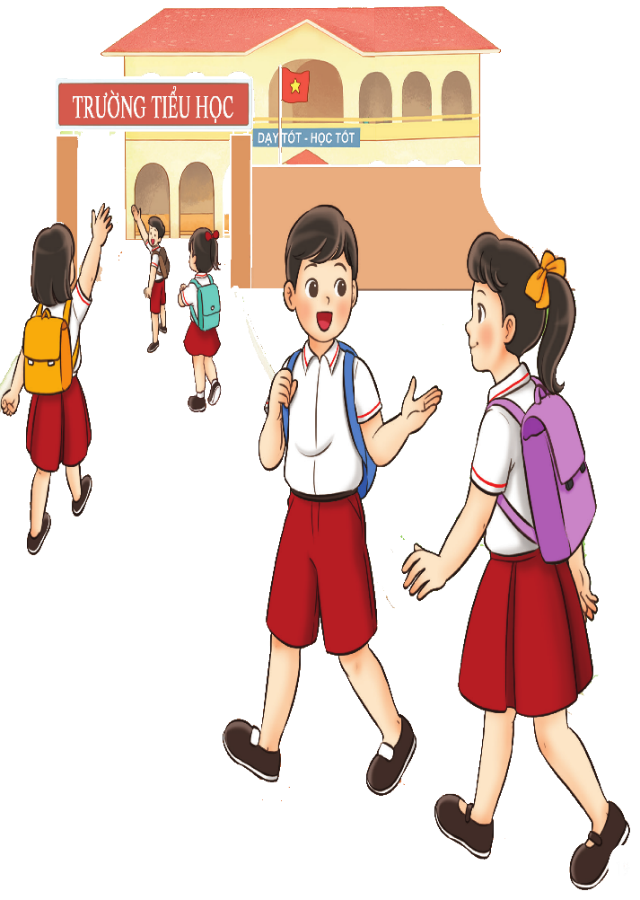 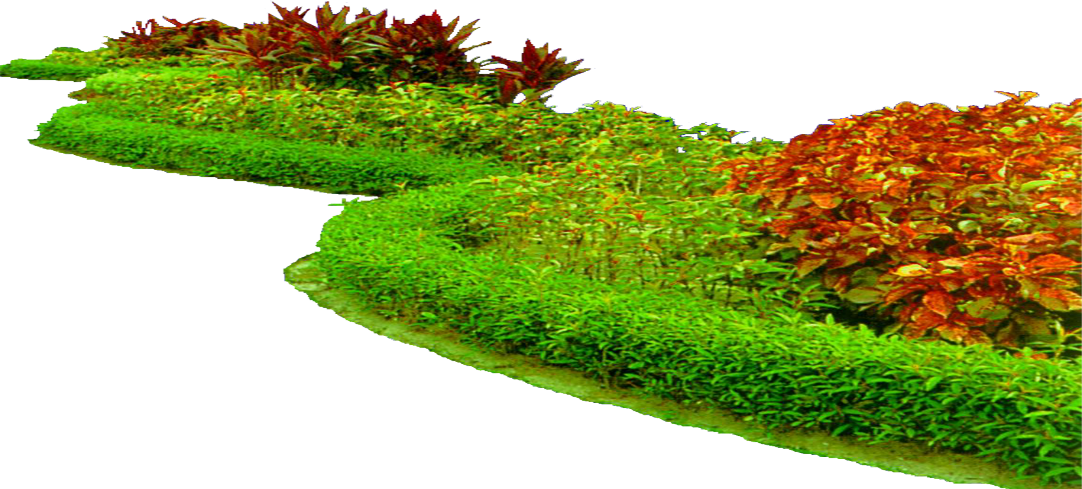 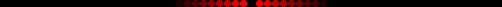 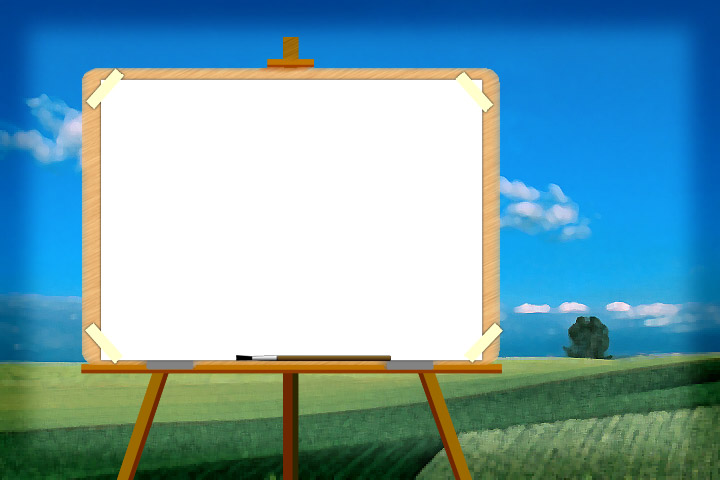 TẬP HÁT TỪNG CÂU
Câu 3
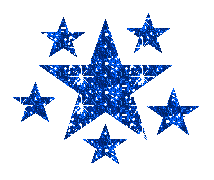 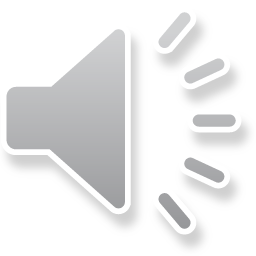 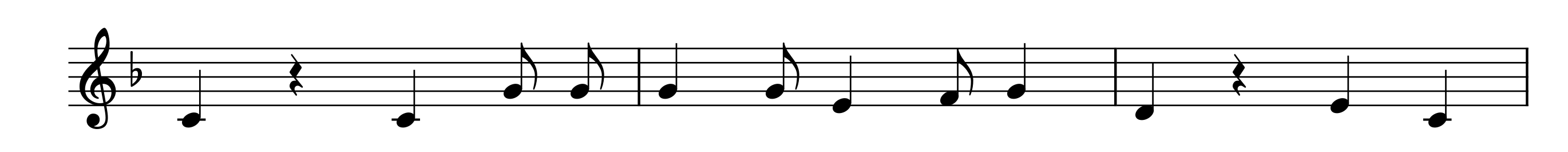 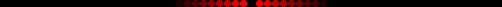 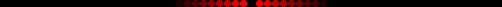 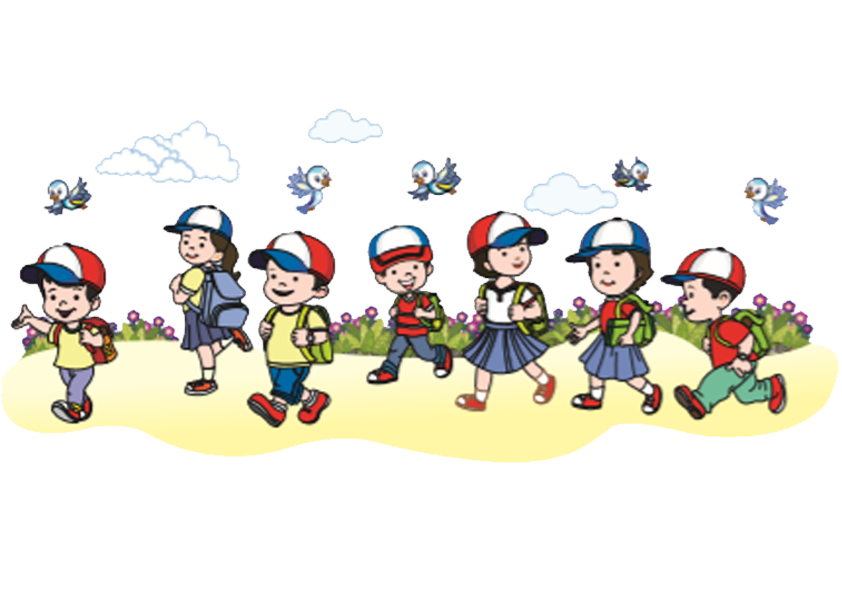 Nụ      hoa xinh xinh    trong từng chiếc lá        nhỏ.
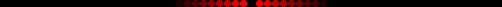 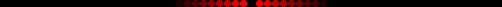 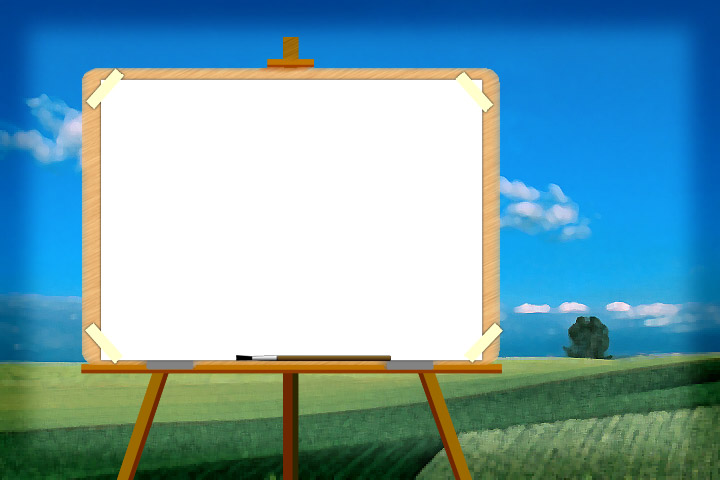 TẬP HÁT TỪNG CÂU
Câu 4
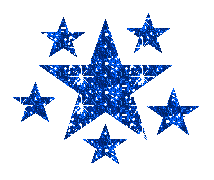 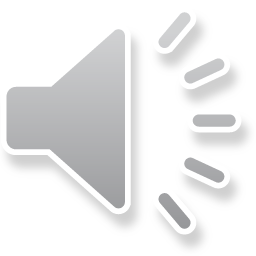 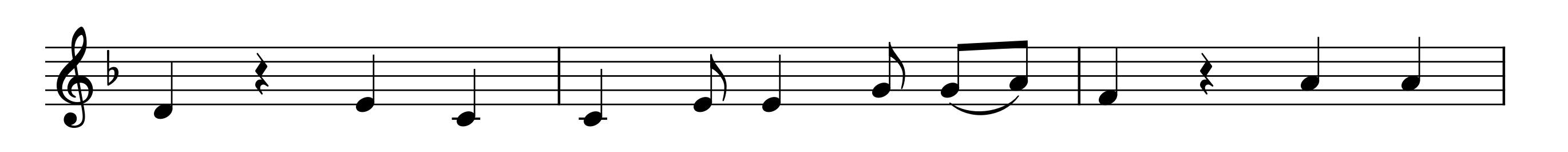 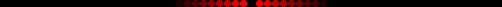 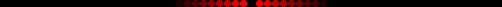 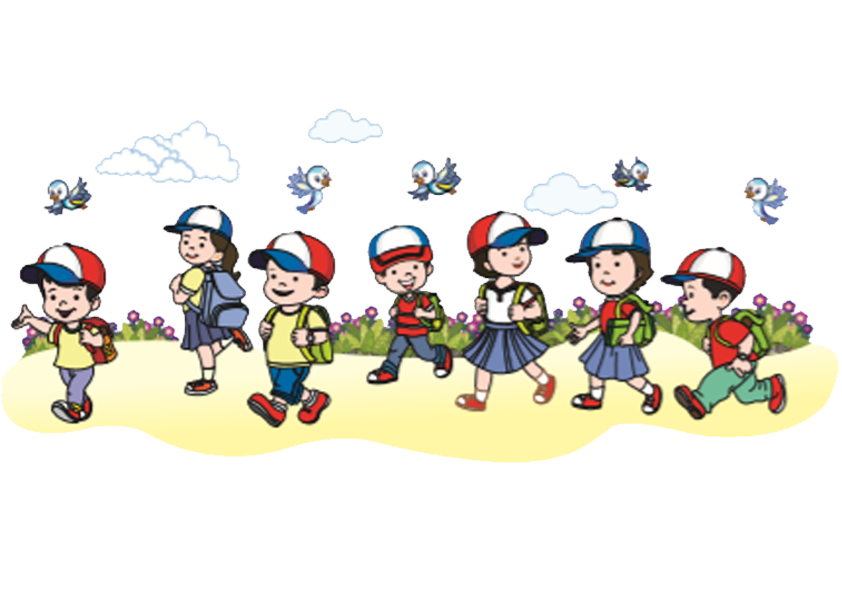 Như   lời       thầy     cho  em    những  ước         mơ.
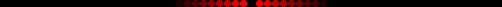 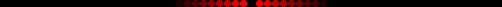 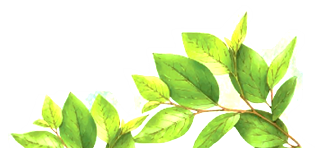 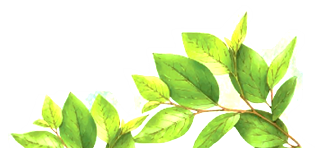 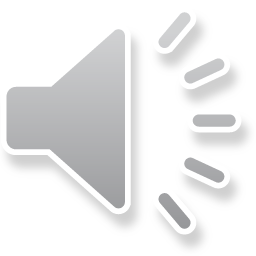 Câu 3 + 4
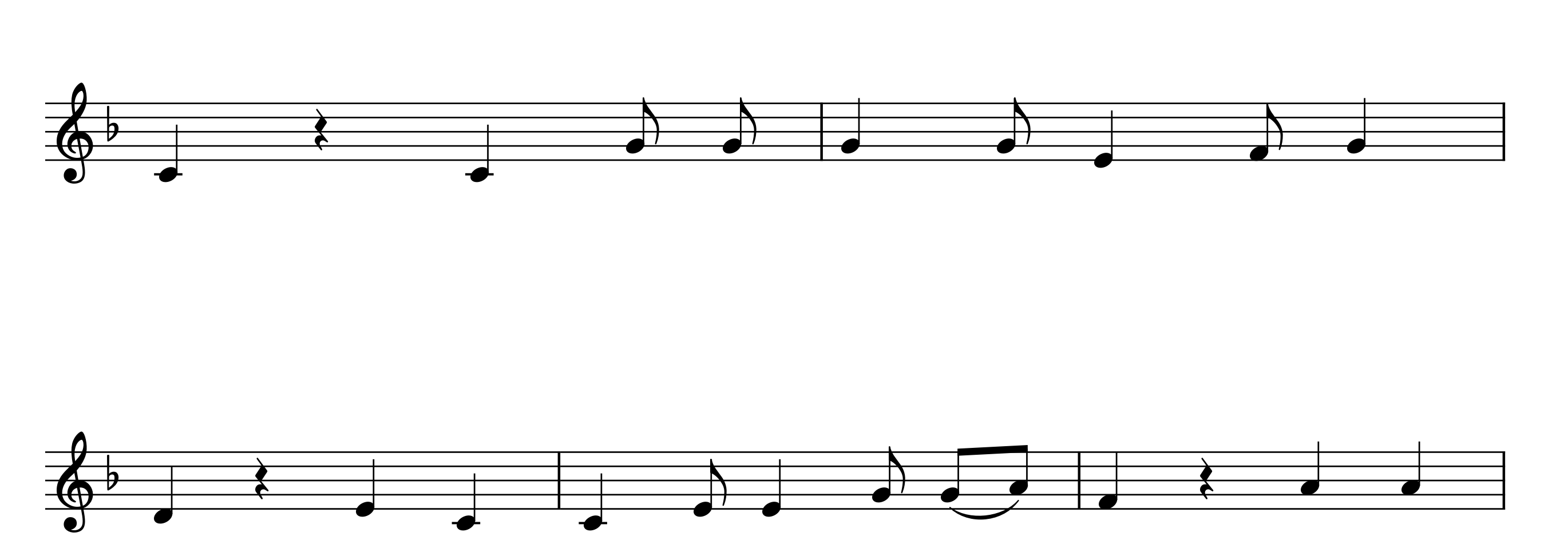 Nụ         hoa   xinh      xinh       trong   từng      chiếc     lá
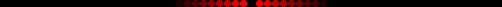 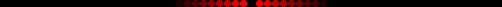 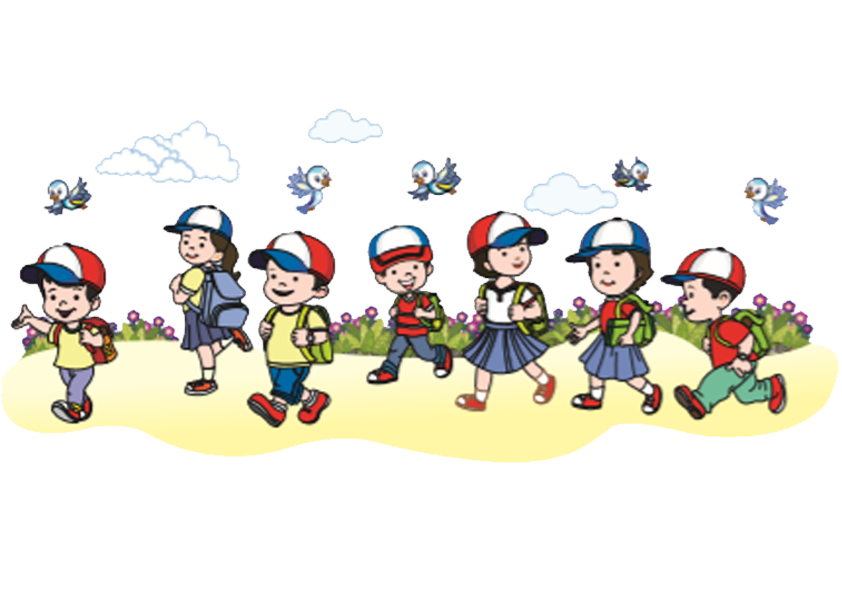 nhỏ.              Như   lời       thầy     cho  em    những  ước       mơ.
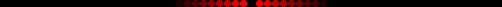 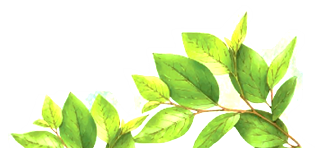 Ghép câu 1-2-3-4
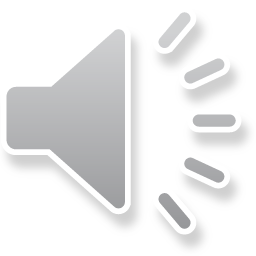 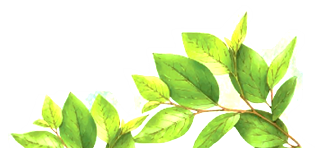 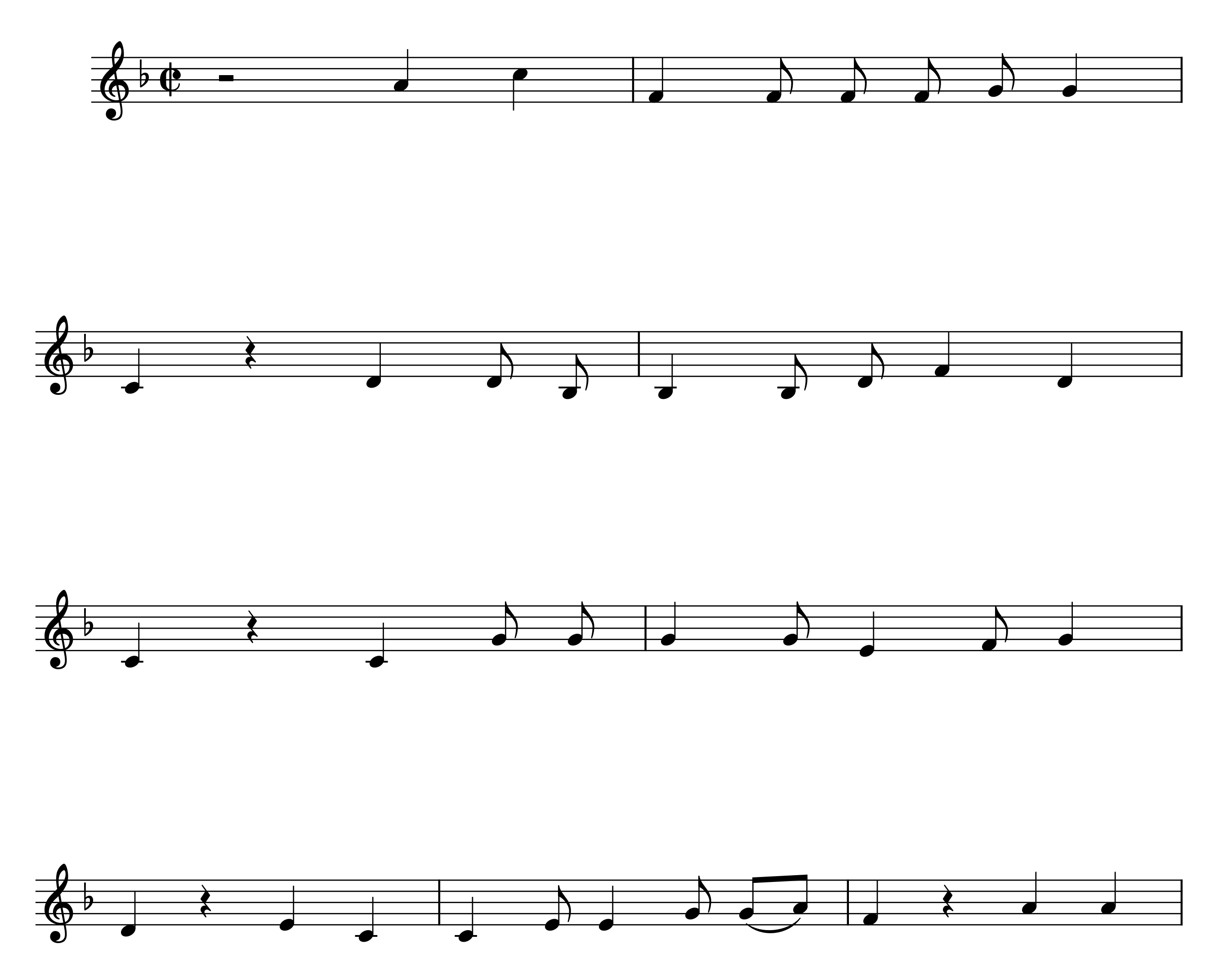 Vui         đến           trường       lòng  rộn     ràng  như   hoa
nở.                         Hương   thơm   ngọt    ngào          từng     góc   phố       thân
quen.                         Nụ         hoa   xinh      xinh        trong    từng       chiếc     lá
nhỏ.                 Như   lời        thầy     cho  em    những  ước       mơ.
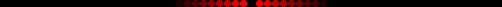 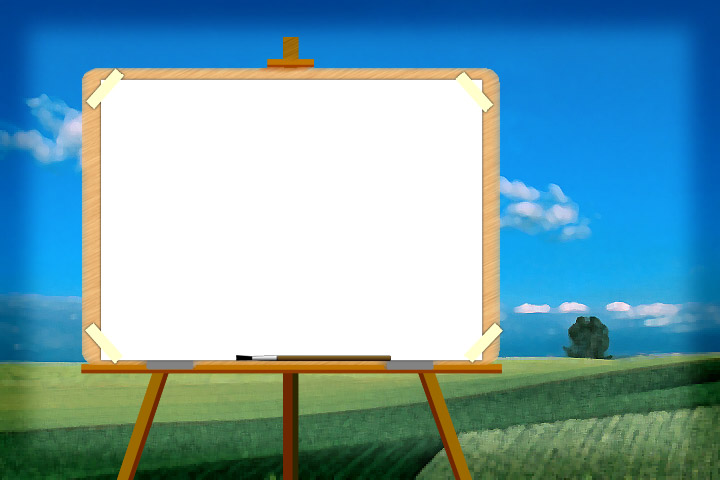 Câu 5
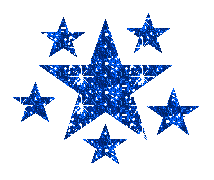 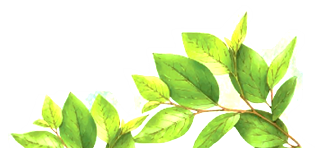 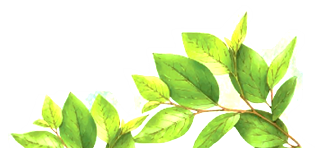 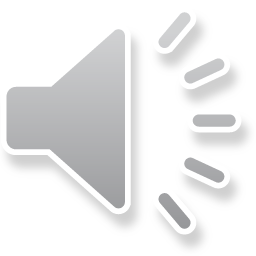 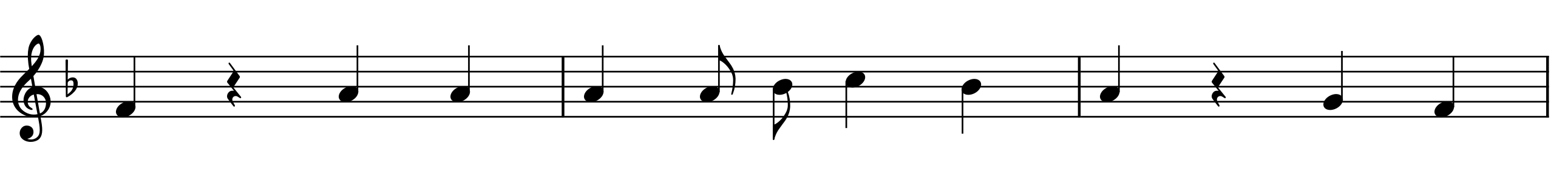 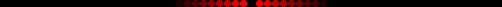 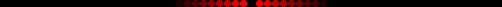 Cây     xanh      xanh    trong nắng ấm ban         mai.
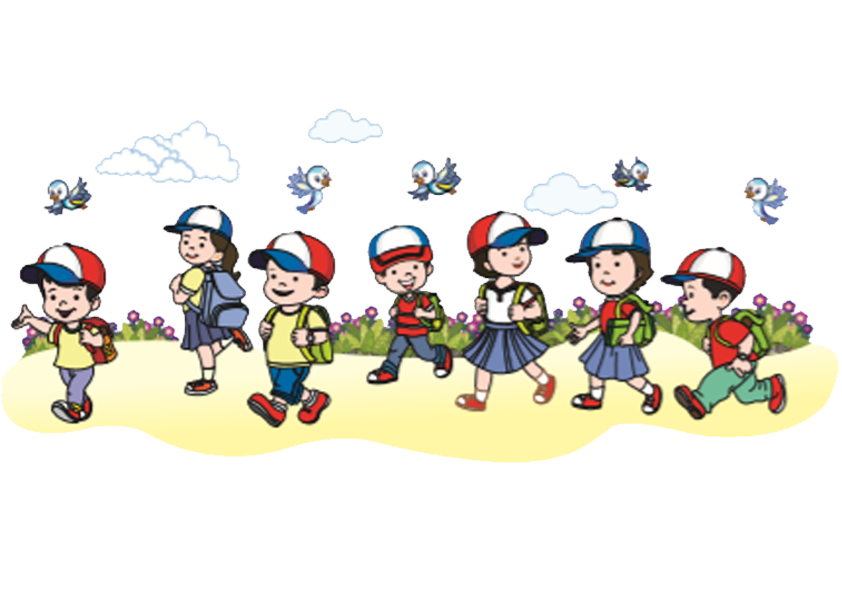 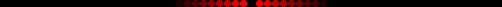 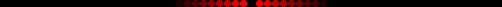 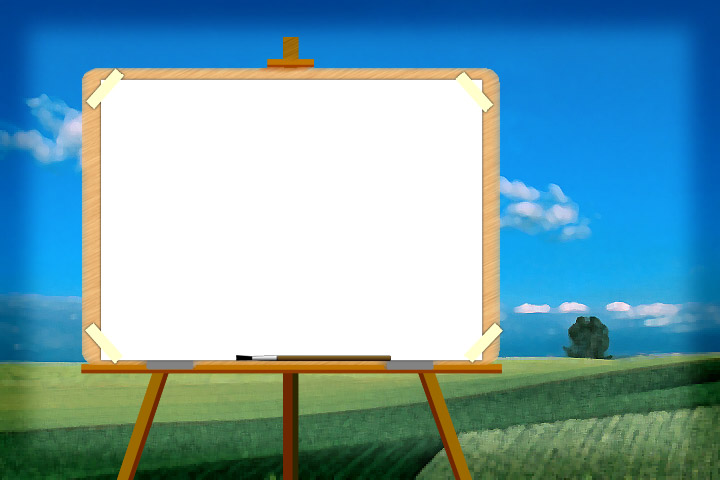 Câu 6
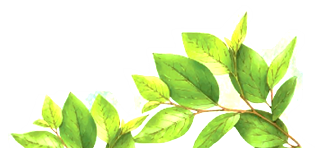 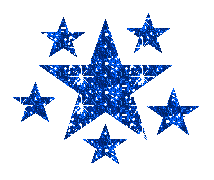 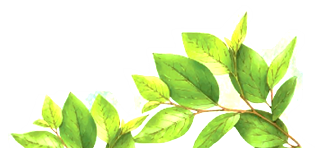 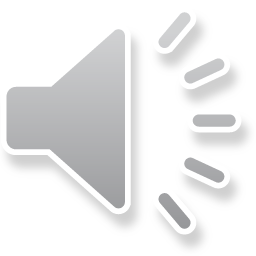 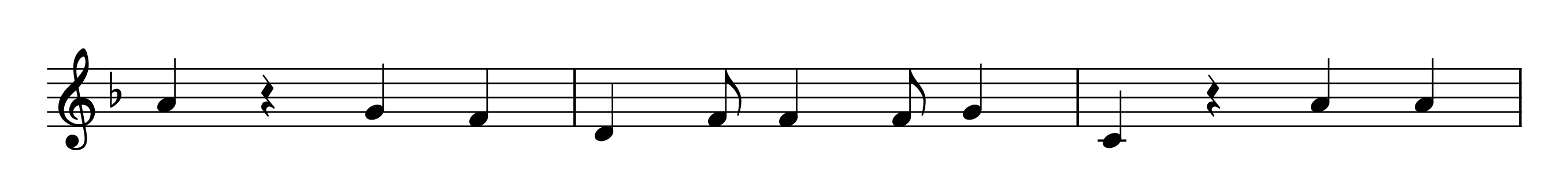 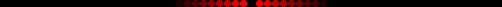 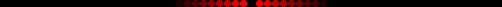 Bước   chân     nhẹ       em vui      đi    đến      trường.
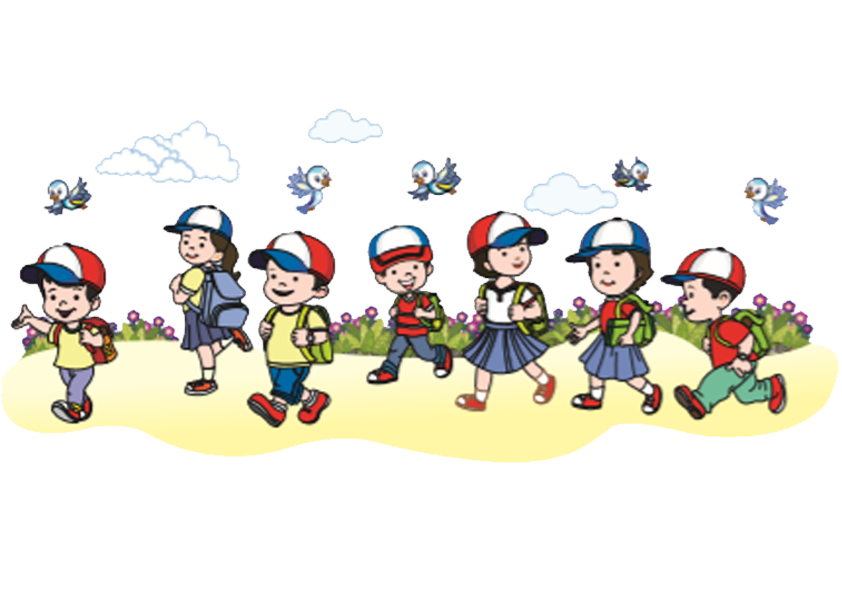 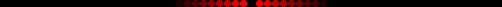 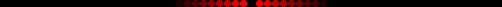 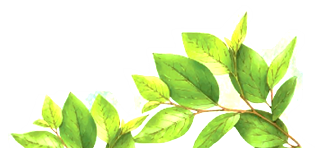 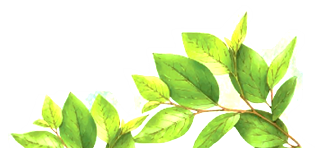 Nối câu 5-6
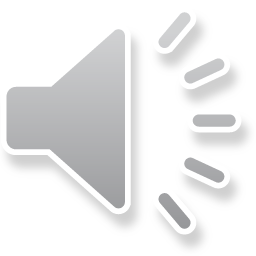 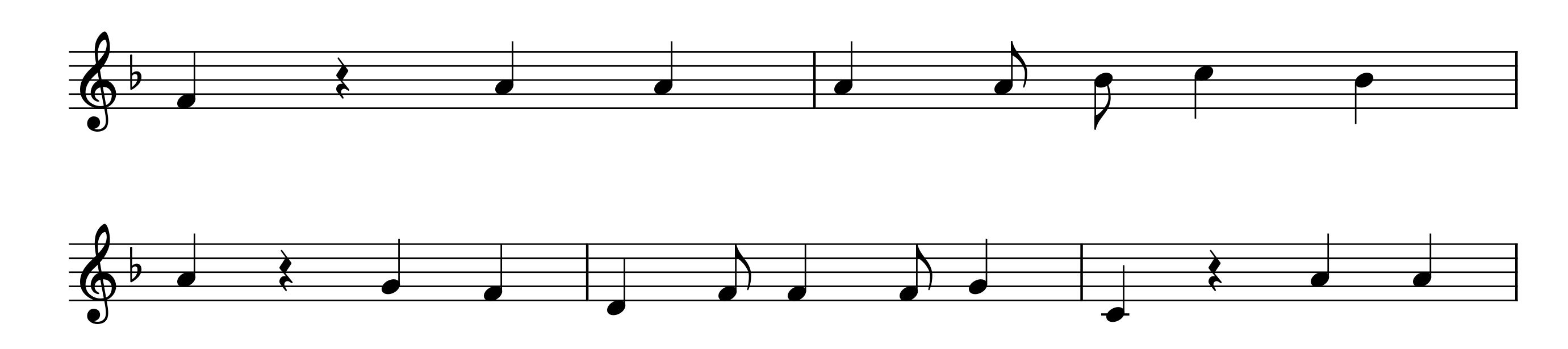 Cây        xanh         xanh        trong    nắng   ấm            ban
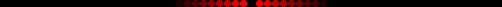 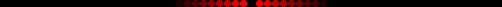 mai.             Bước   chân     nhẹ      em  vui      đi    đến      trường.
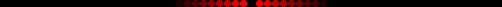 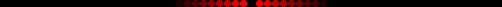 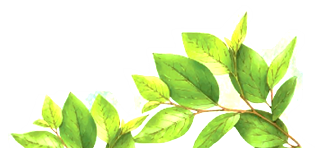 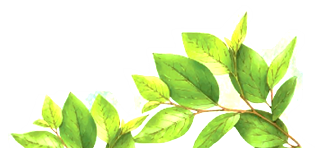 Câu 7
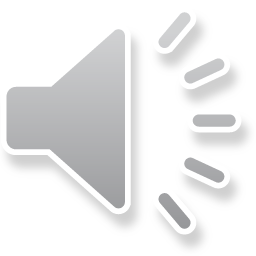 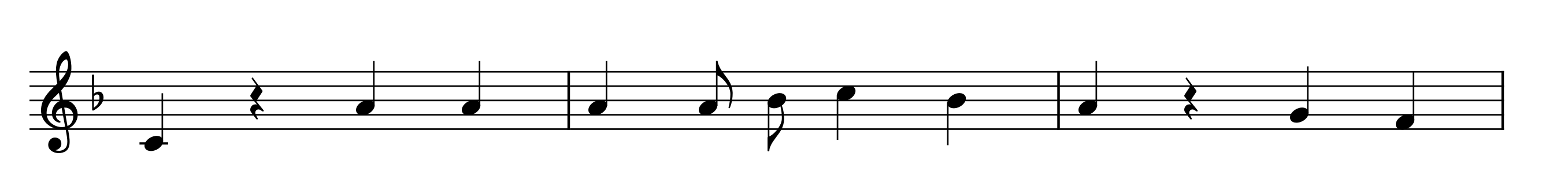 Chim    reo        vang     bao khúc hát       líu            lo.
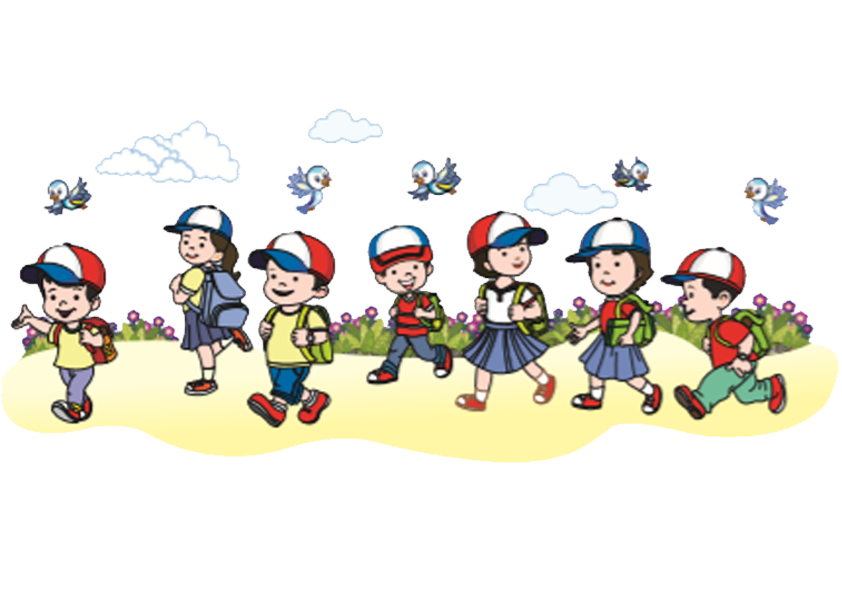 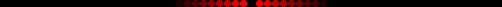 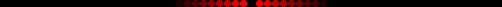 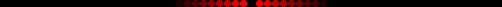 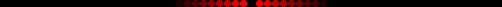 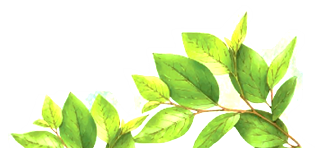 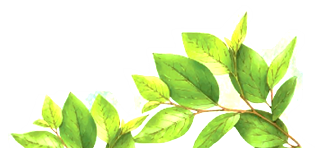 Câu 8
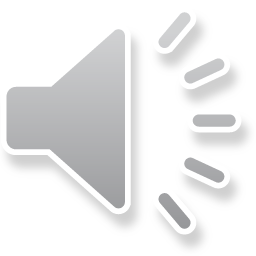 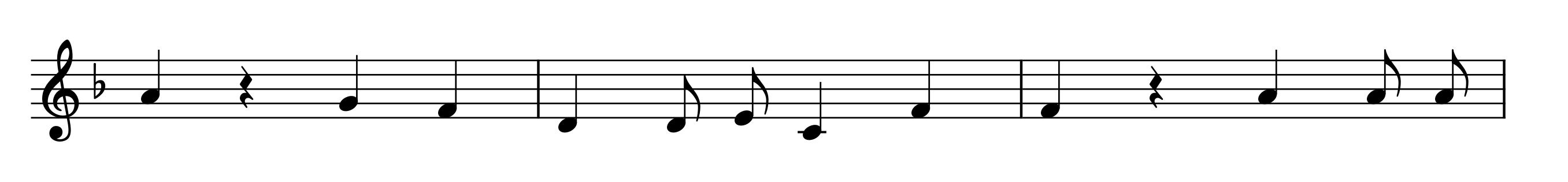 Dưới  mái      trường   là  khoảng trời thân      thương.
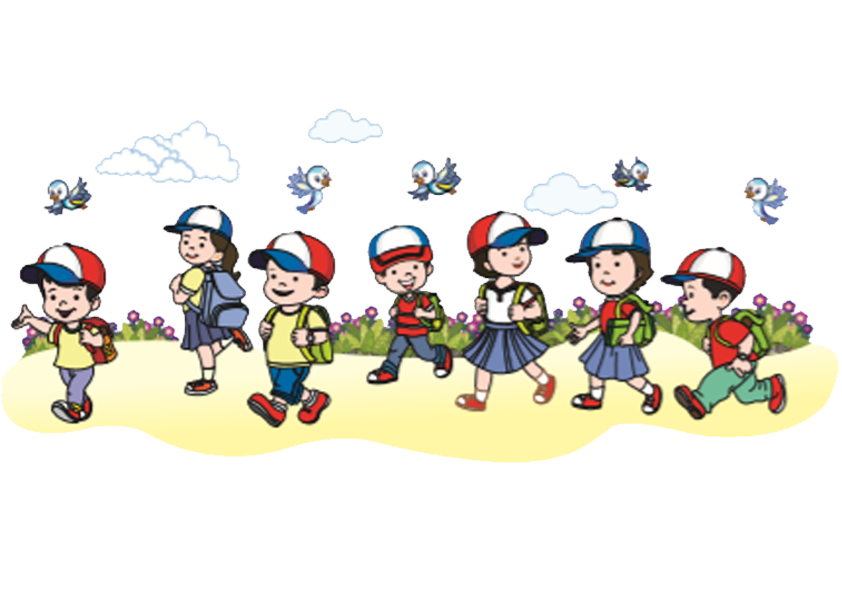 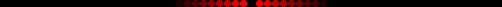 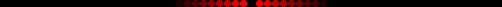 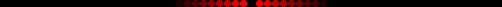 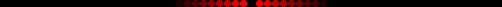 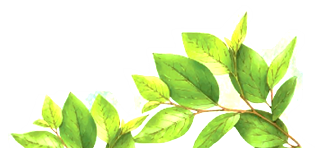 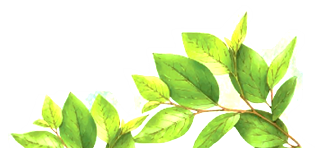 Nối câu 7-8
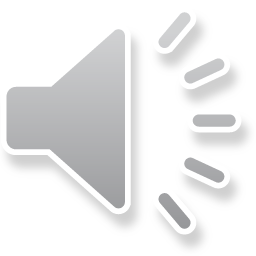 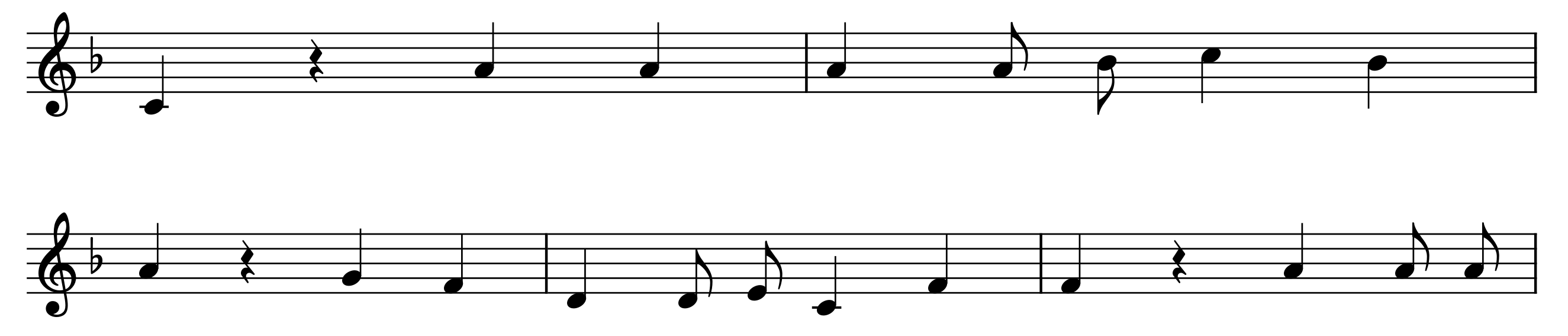 Chim          reo             vang          bao     khúc   hát             líu
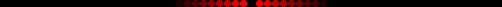 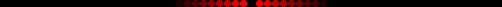 lo.                Dưới  mái      trường  là  khoảng trời   thân      thương.
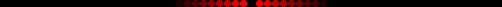 Câu 9
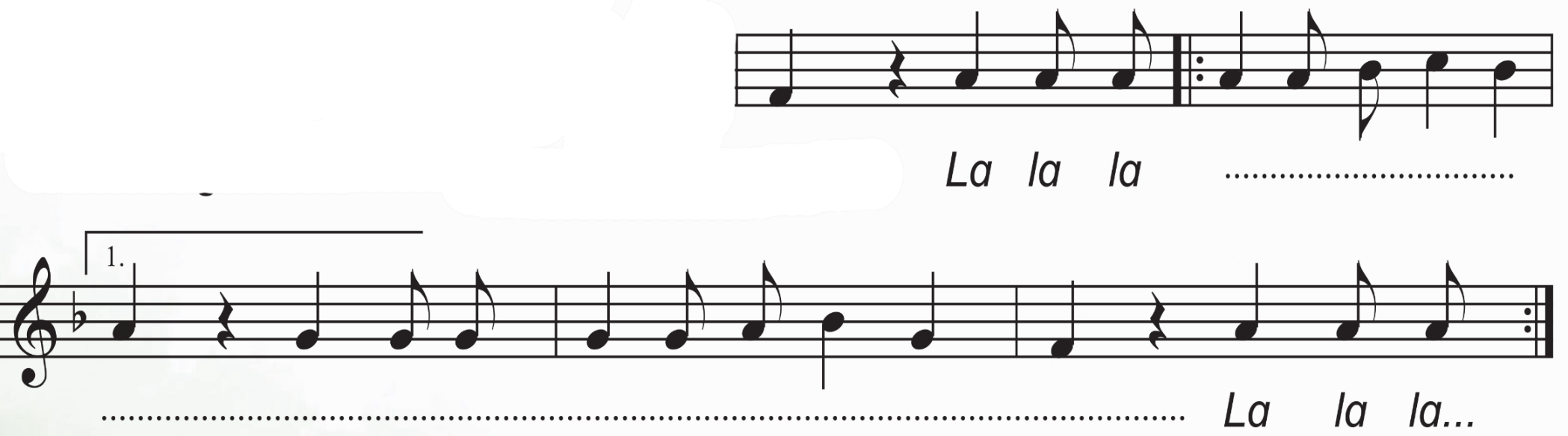 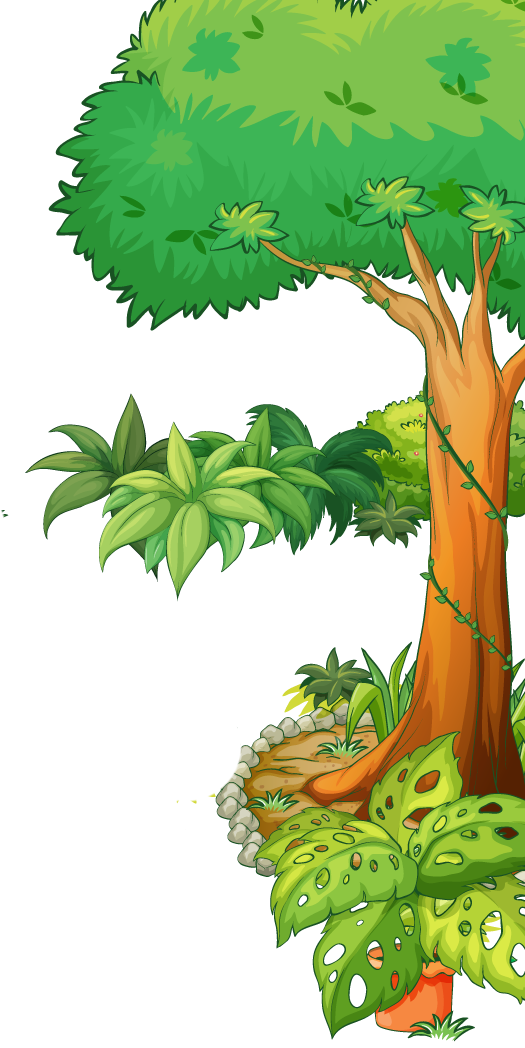 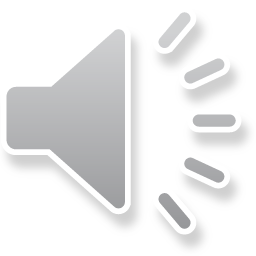 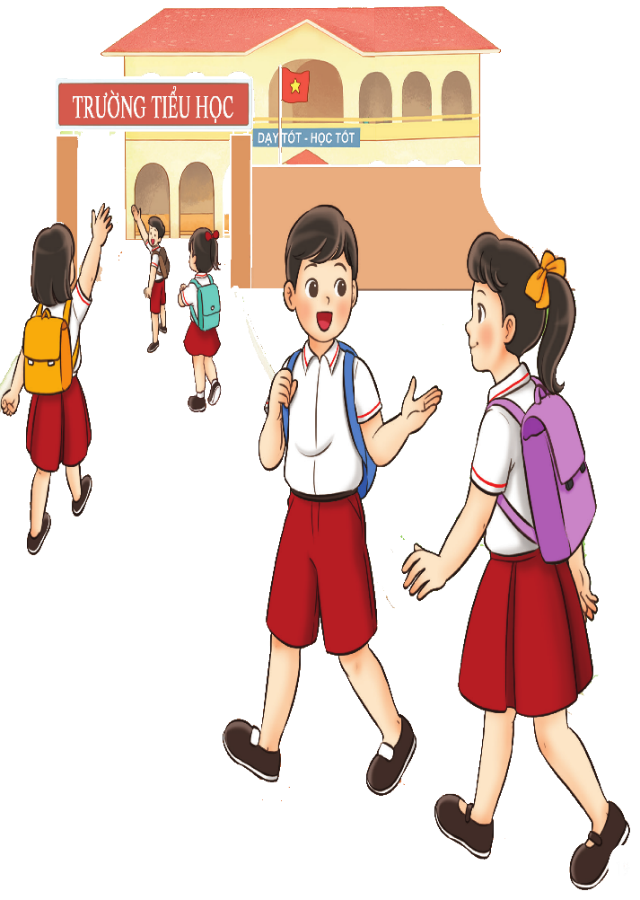 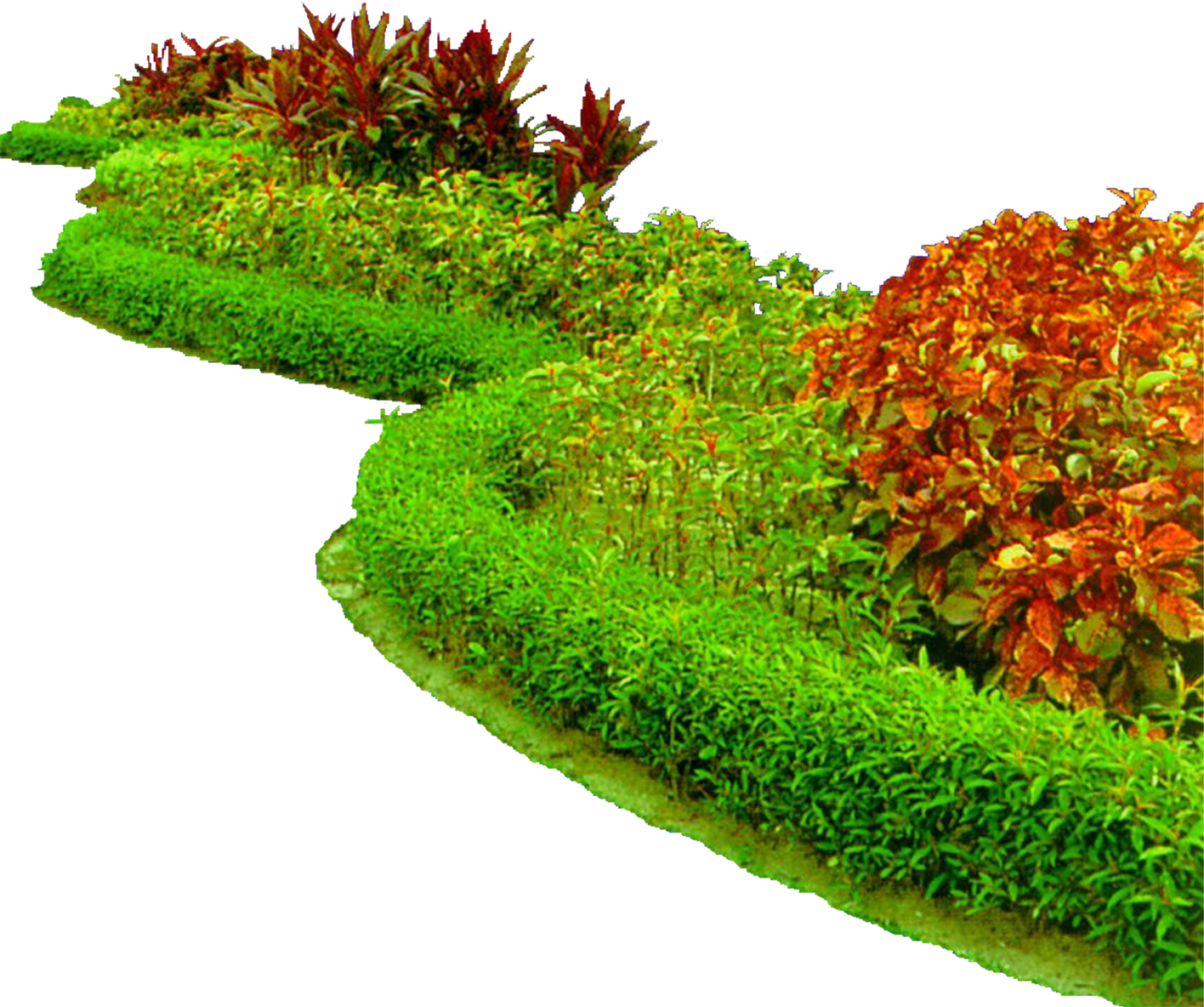 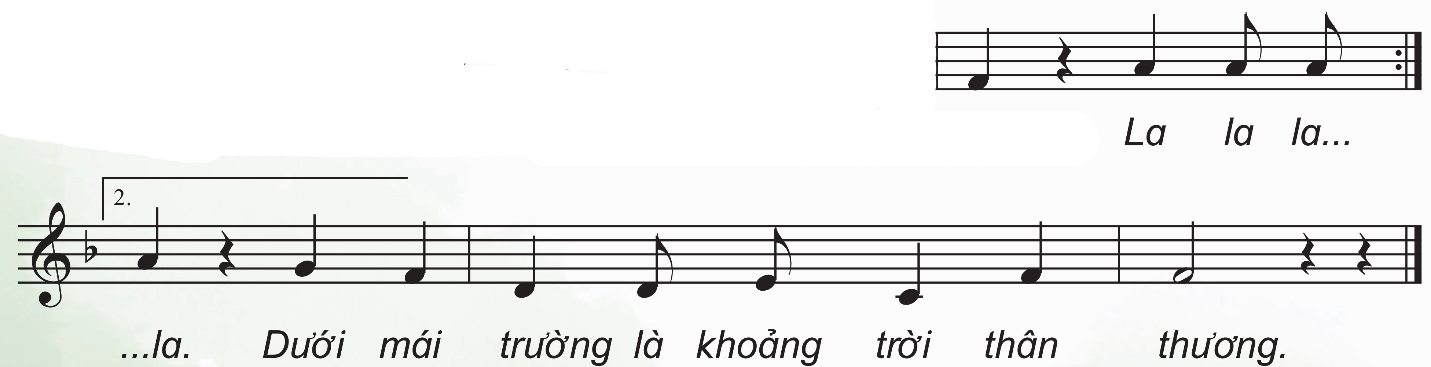 Câu 10
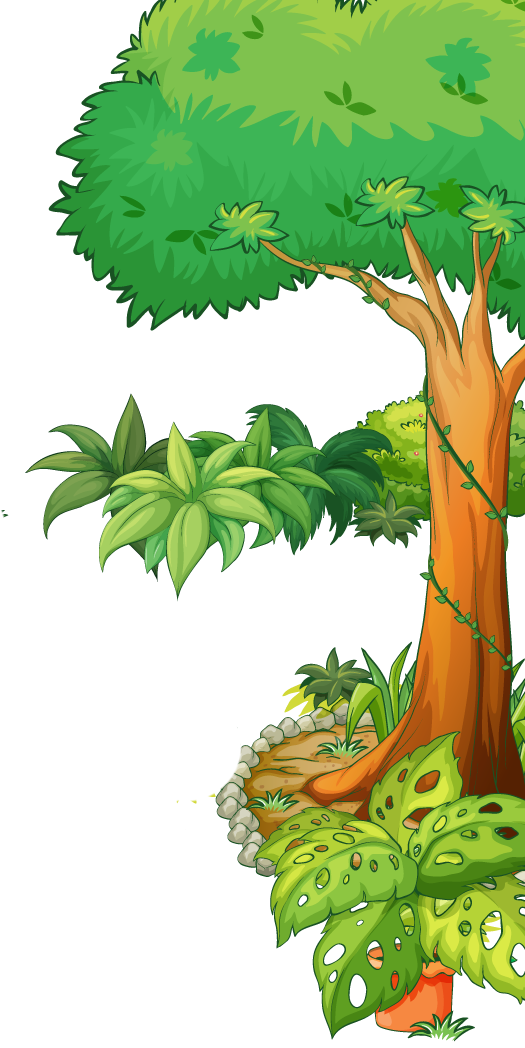 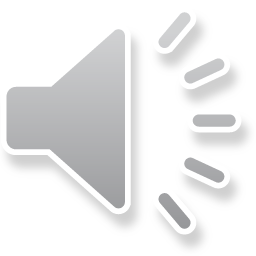 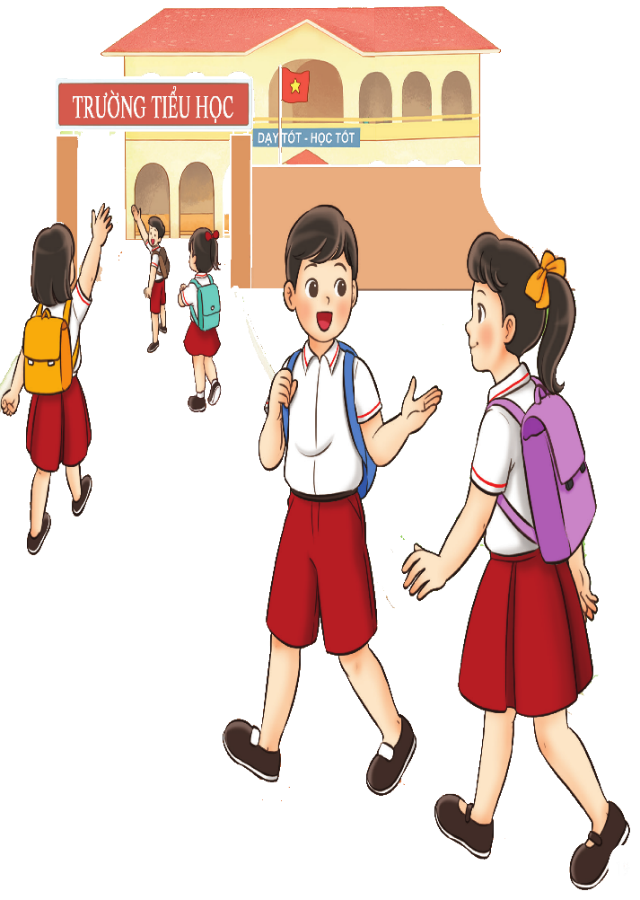 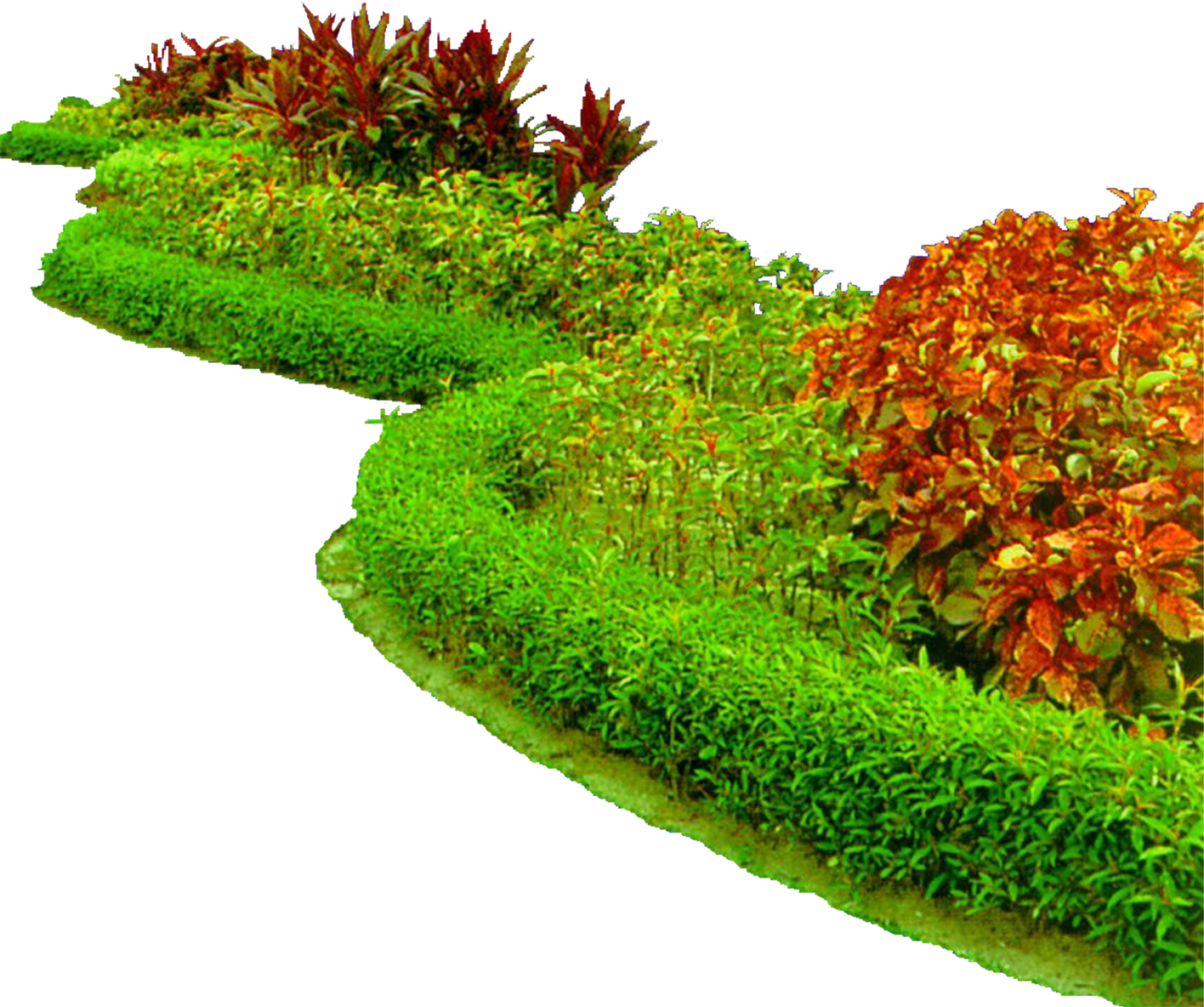 Câu 9+ 10
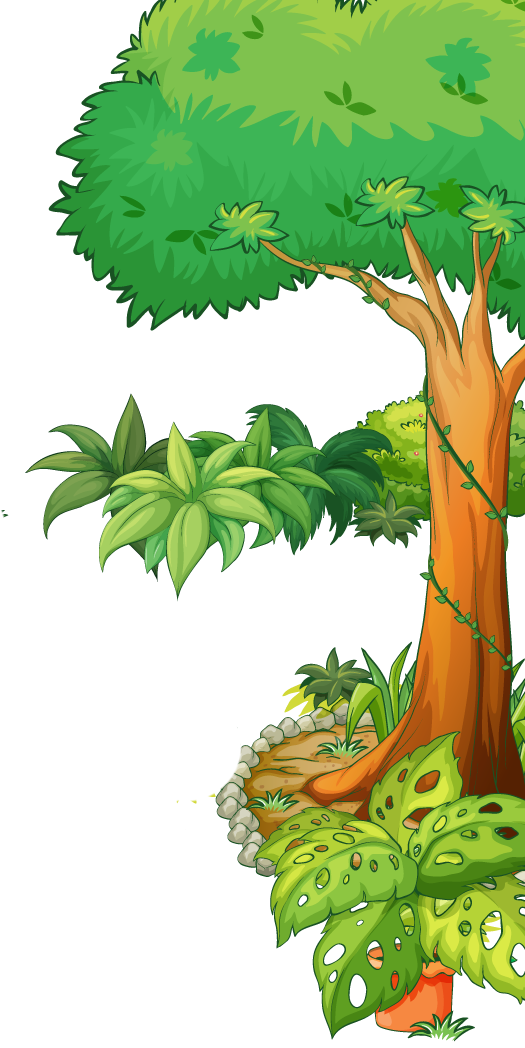 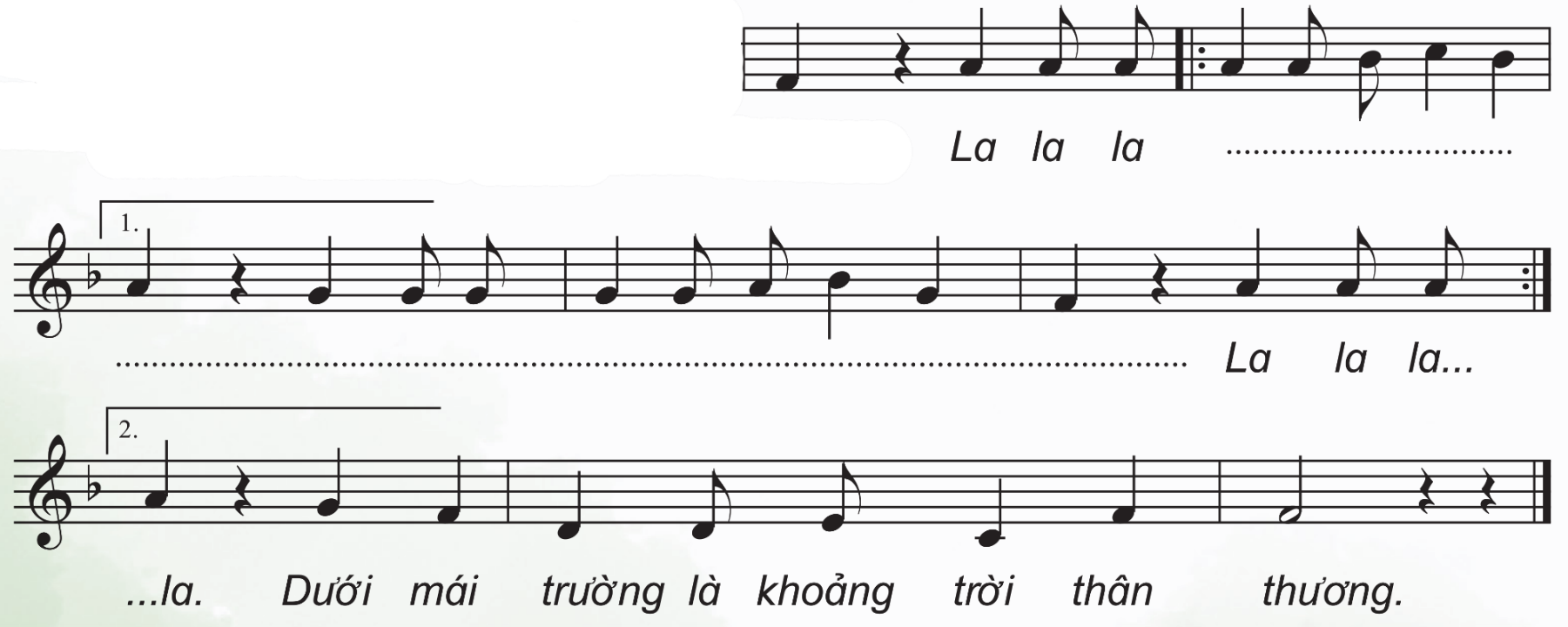 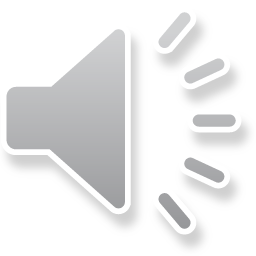 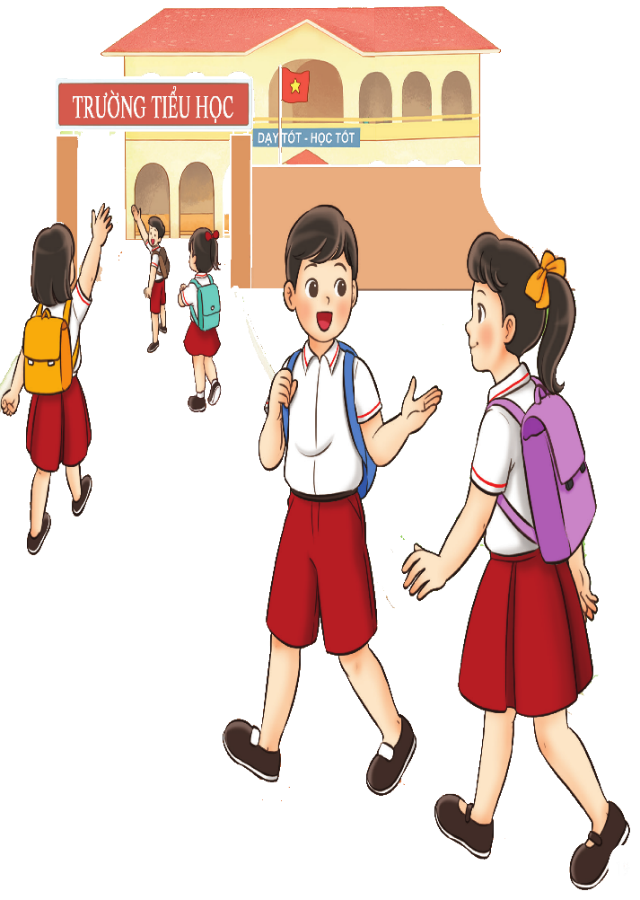 Hoạt động thực hành luyện tập
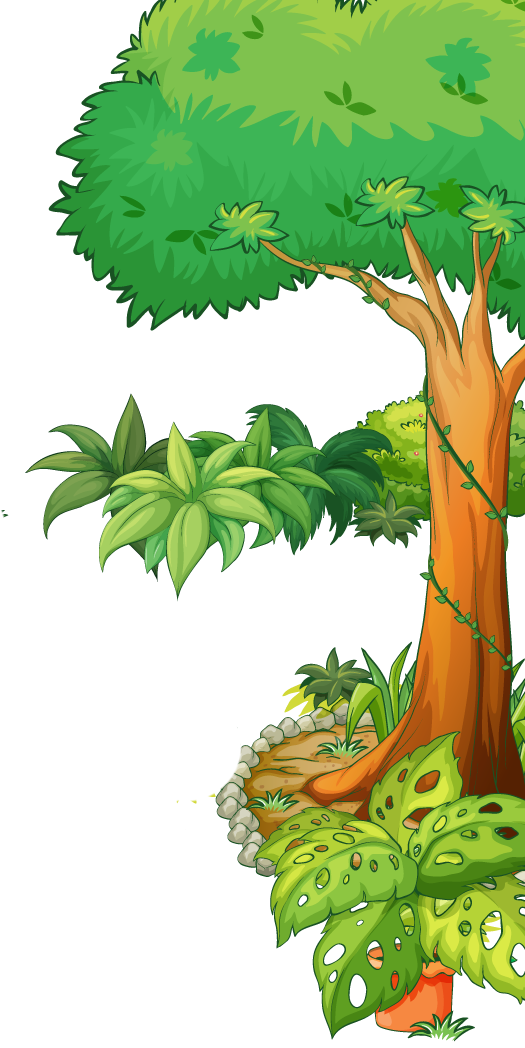 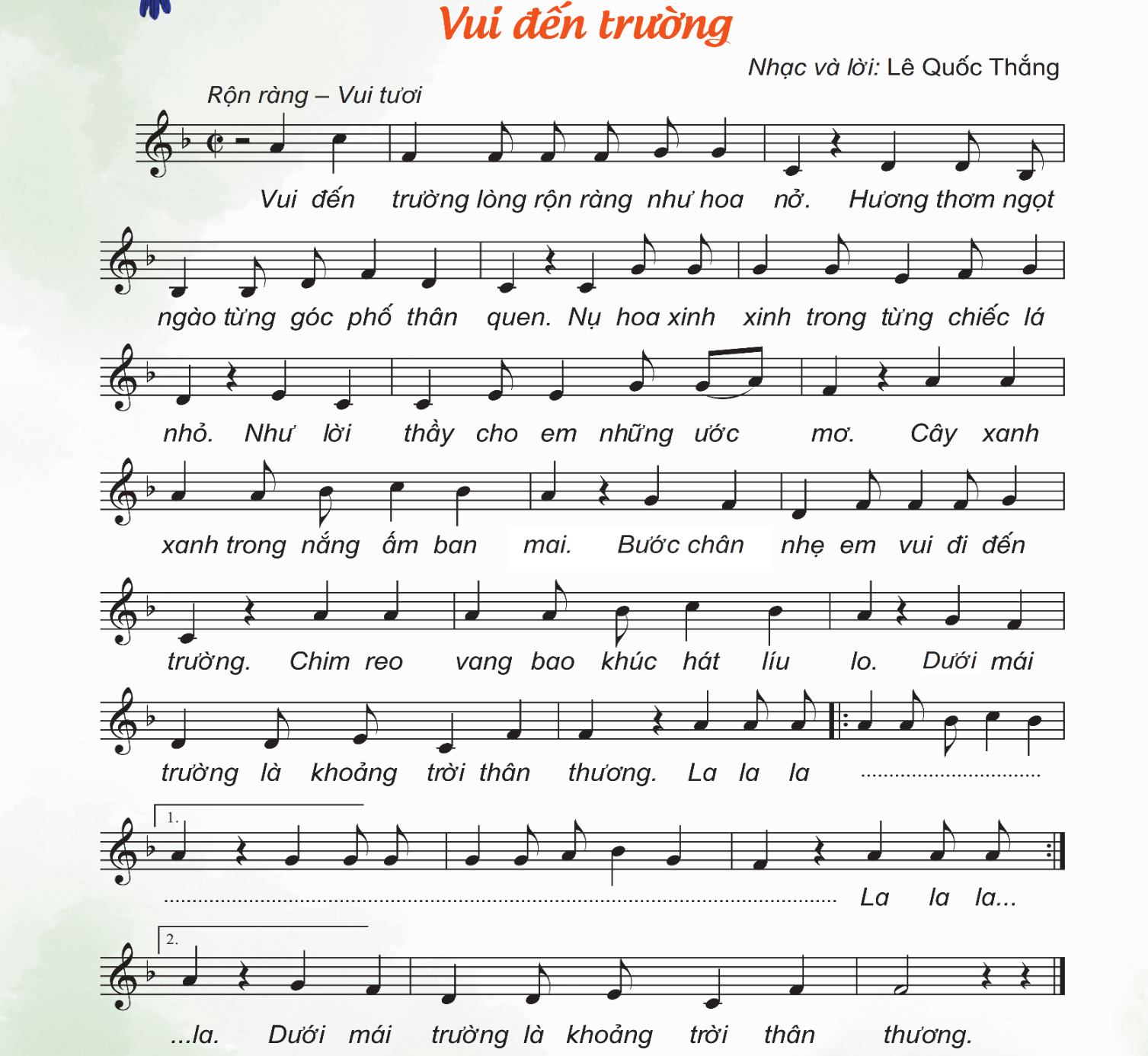 Cả bài các hình thức
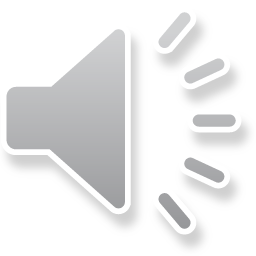 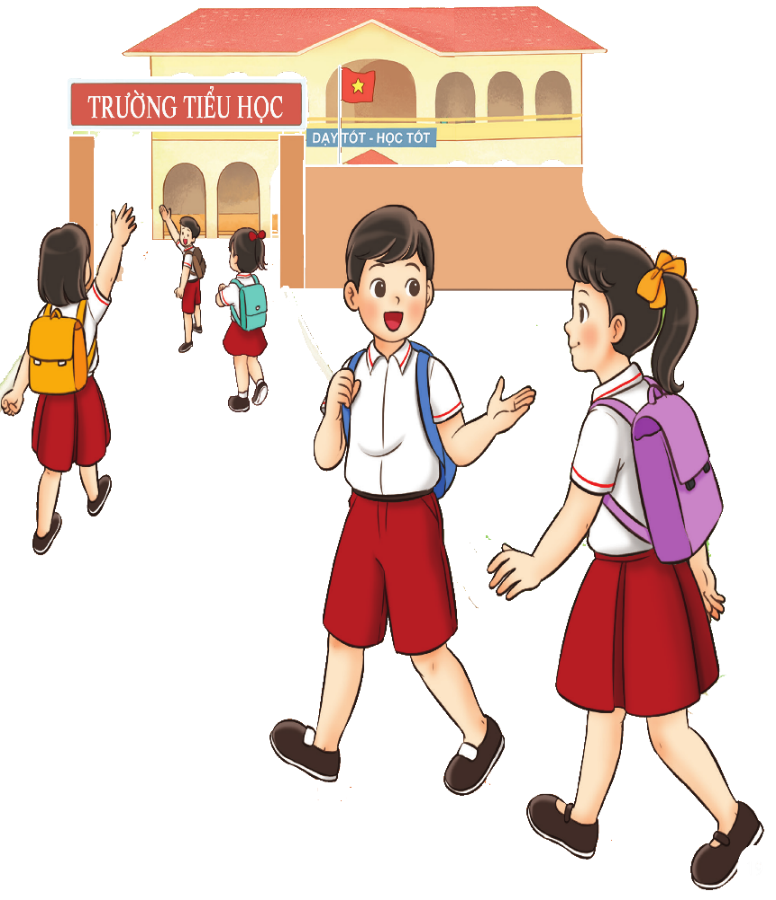 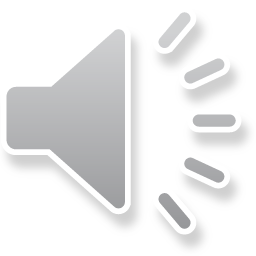 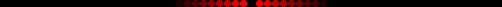 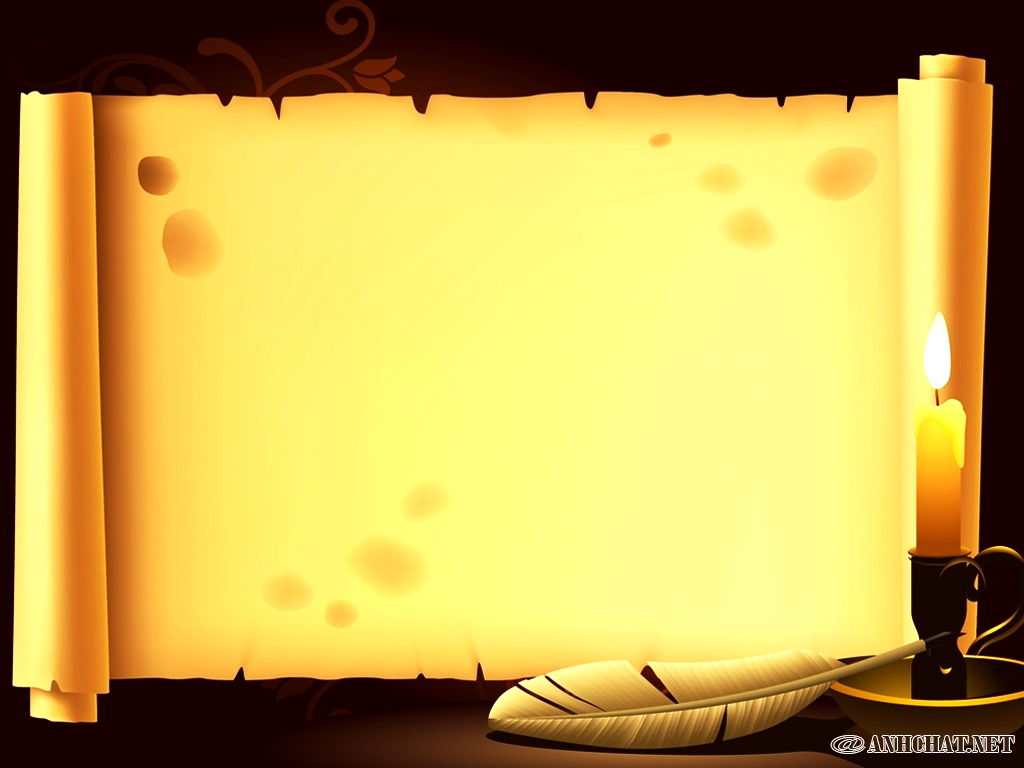 HÁT KẾT HỢP
NHẠC ĐỆM
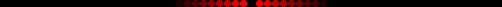 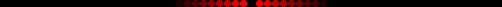 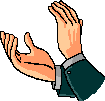 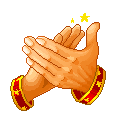 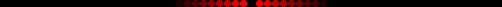 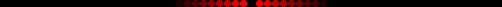 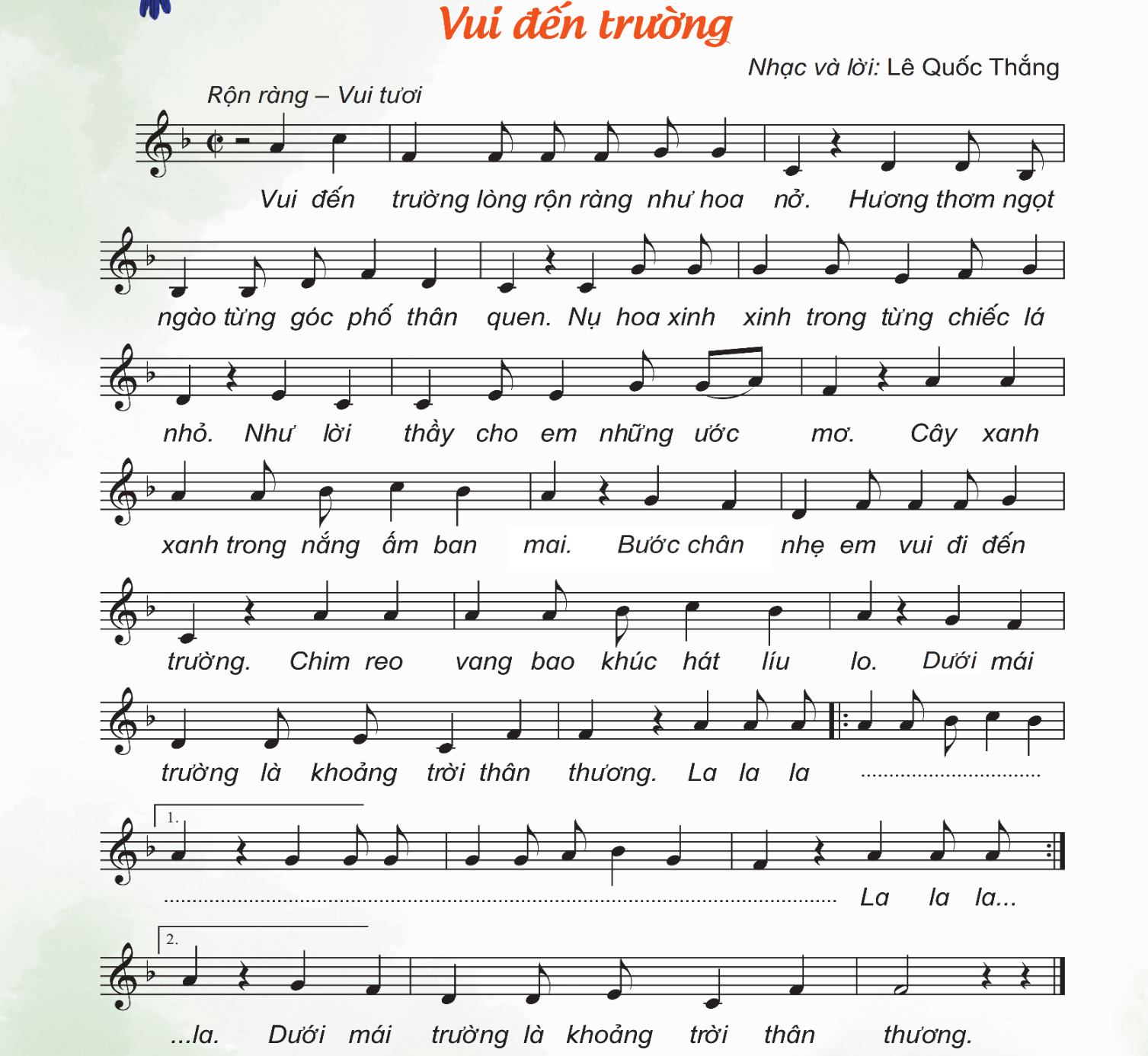 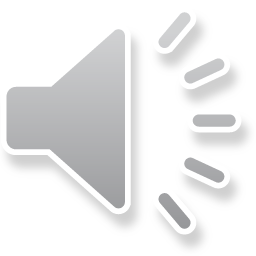 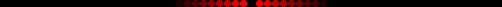 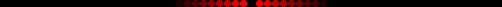 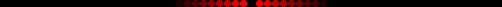 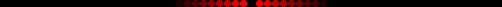 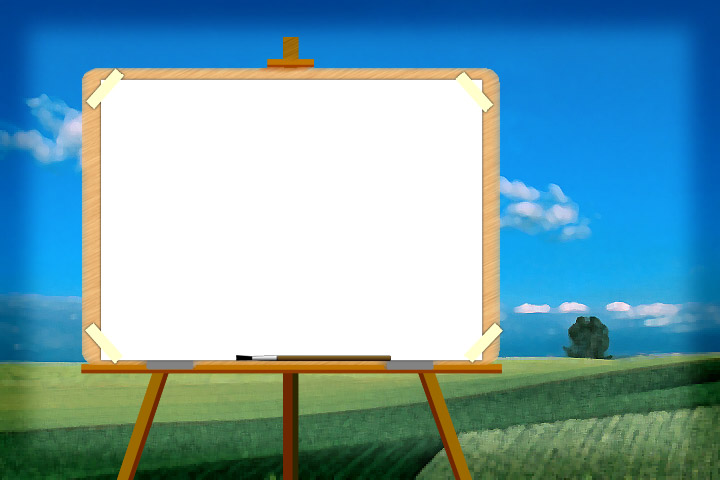 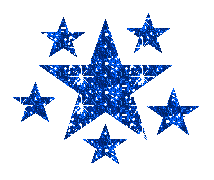 HÁT KẾT HỢP GÕ ĐỆM
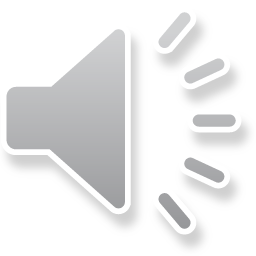 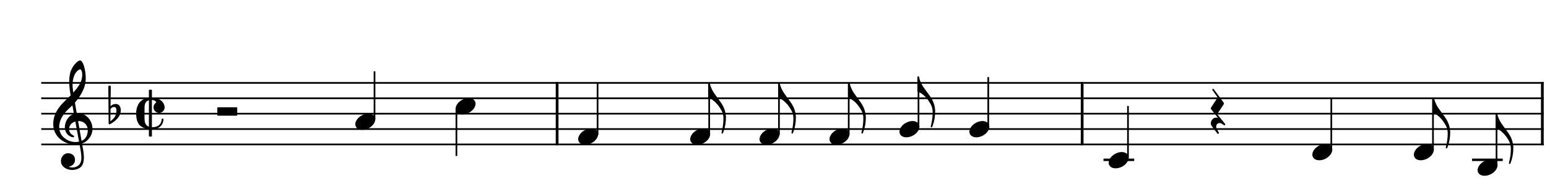 Vui  đến   trường lòng rộn ràng như hoa   nở.
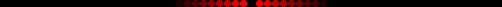 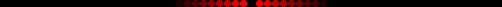 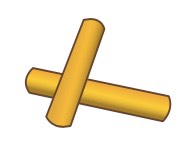 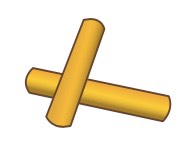 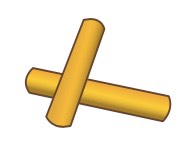 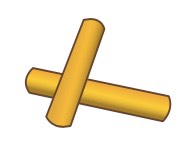 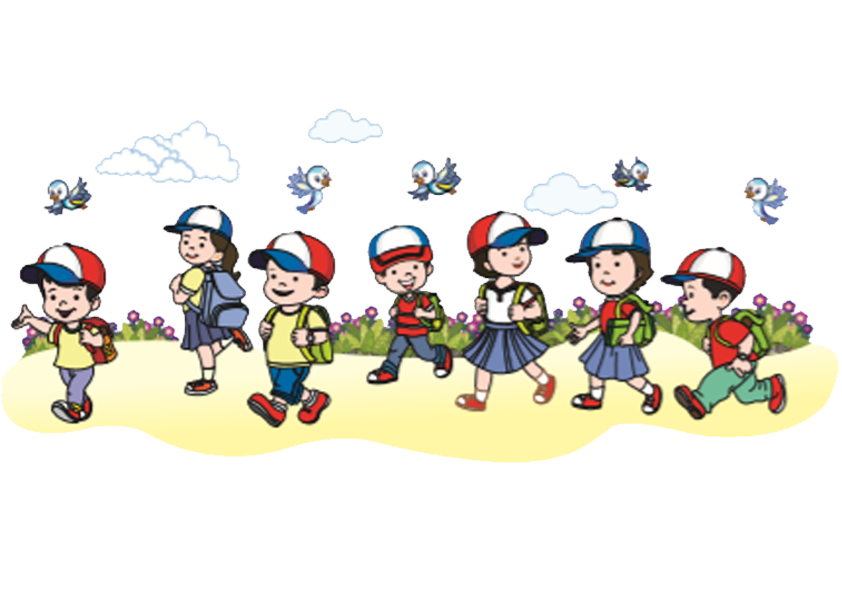 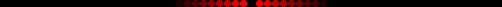 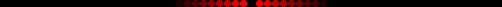 HÁT KẾT HỢP GÕ ĐỆM
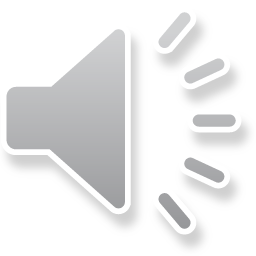 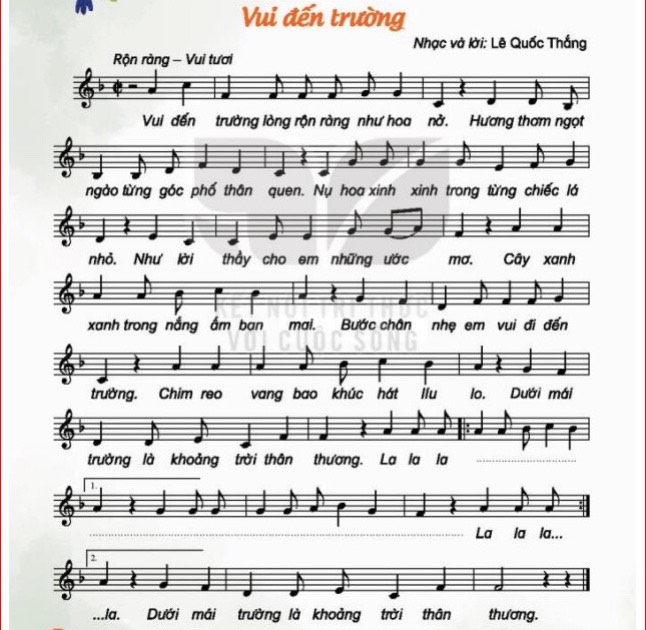 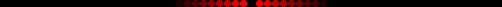 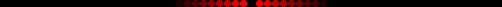 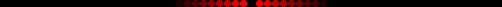 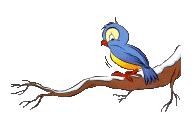 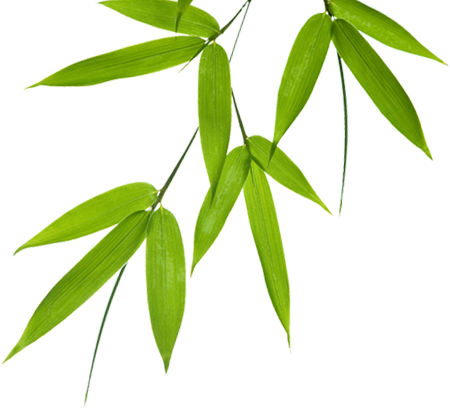 Trò chơi:
    Thử tài của bạn
Em hãy tìm từ còn thiếu trong các câu hát của bài  “Vui đến trường” nhé!
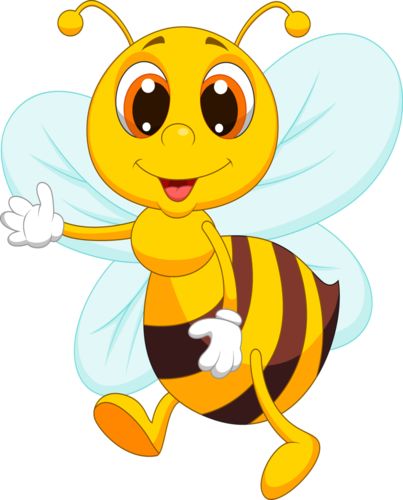 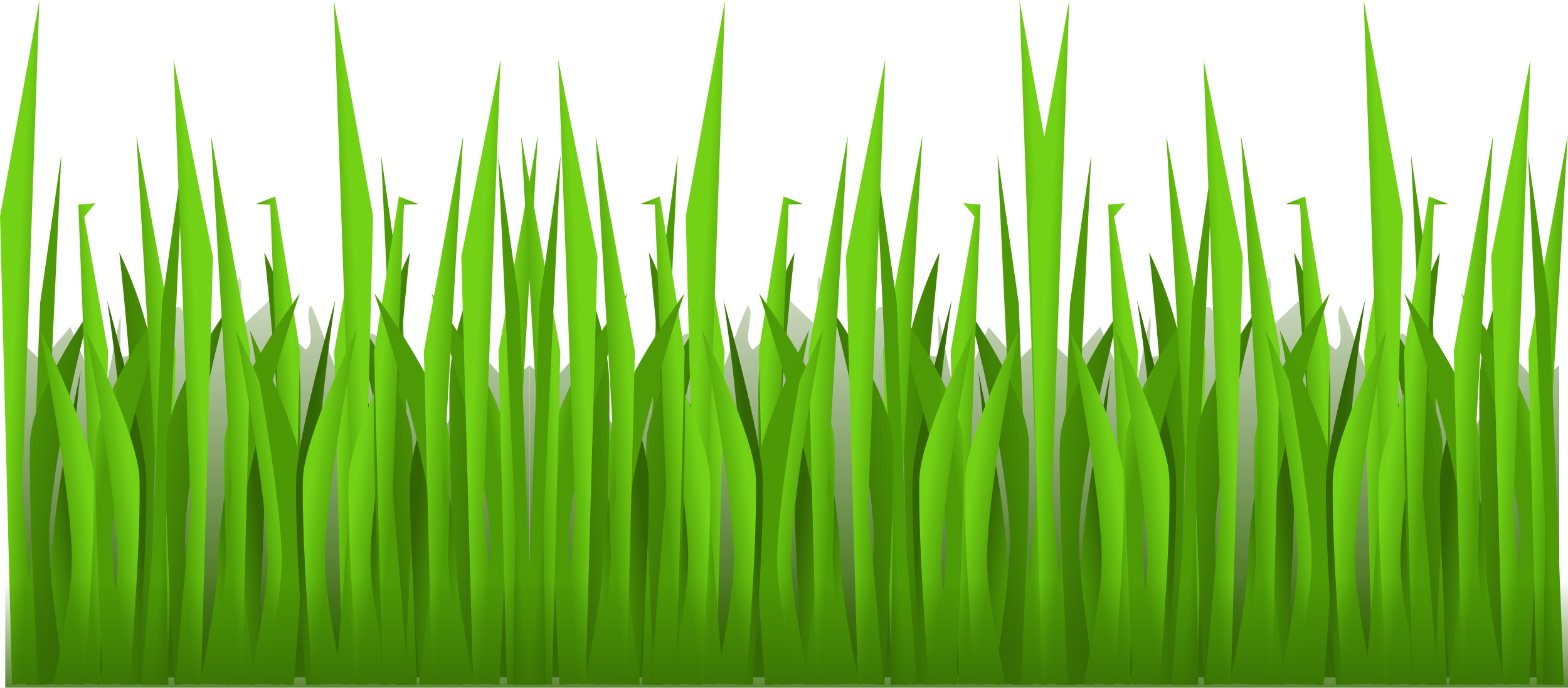 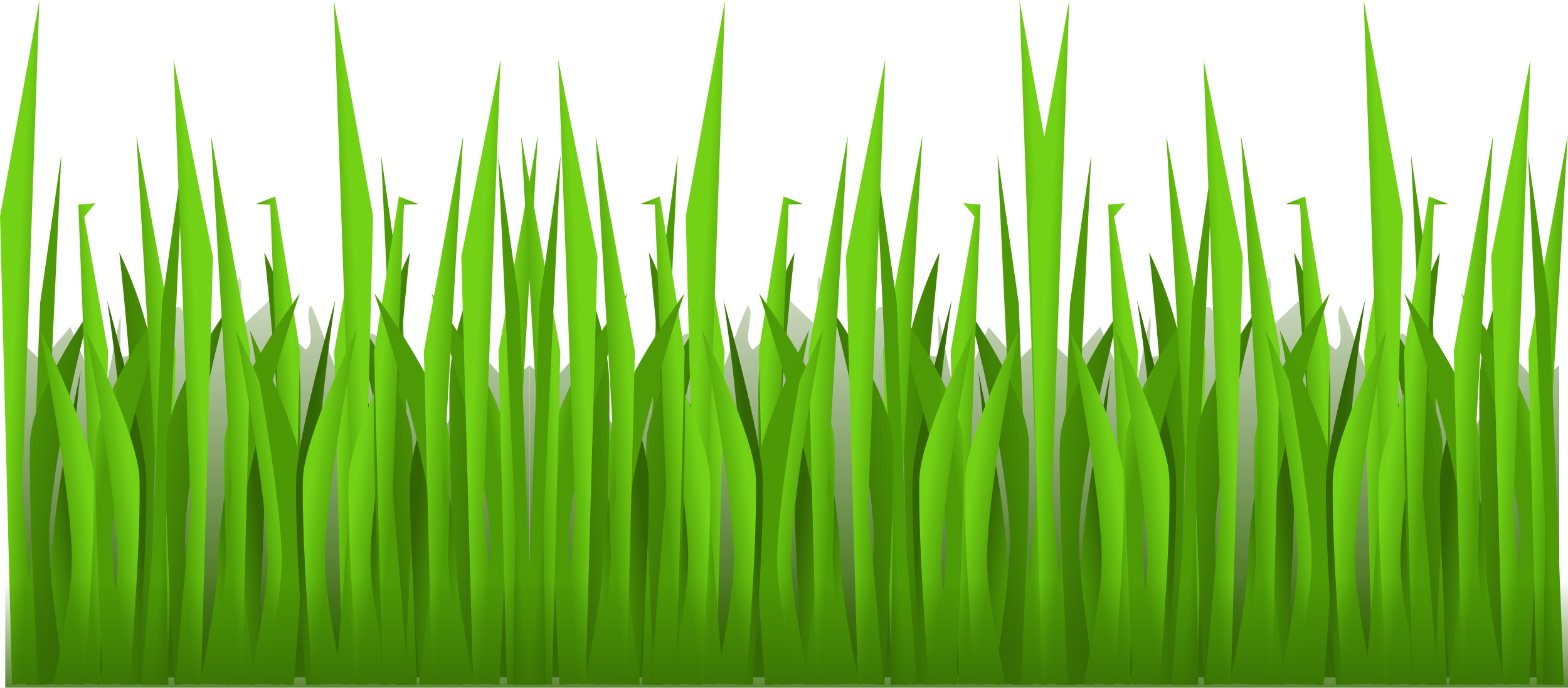 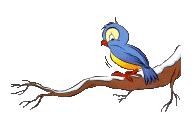 Trò chơi: Thử tài của bạn
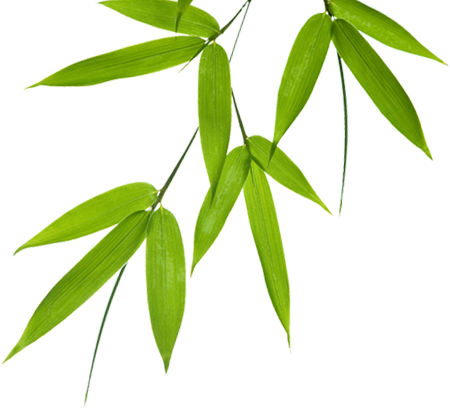 Vui đến trường lòng ……………..như hoa nởHương thơm ngọt ngào từng góc phố thân quenNụ hoa ..….………..trong từng chiếc lá nhỏNhư lời thầy cho em những ước mơ.Cây ………………..trong nắng ấm ban maiBước chân nhẹ em vui đi đến trườngChim reo vang bao khúc hát…………….Dưới mái trường là khoảng trời thân thương.
La la la…….la la la
Dưới…………………là khoảng trời thân thương.
rộn ràng
xinh xinh
xanh xanh
líu lo
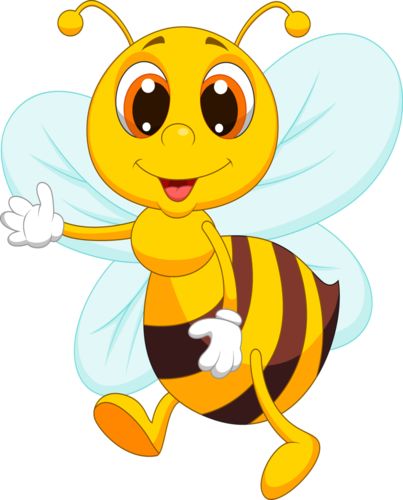 mái trường
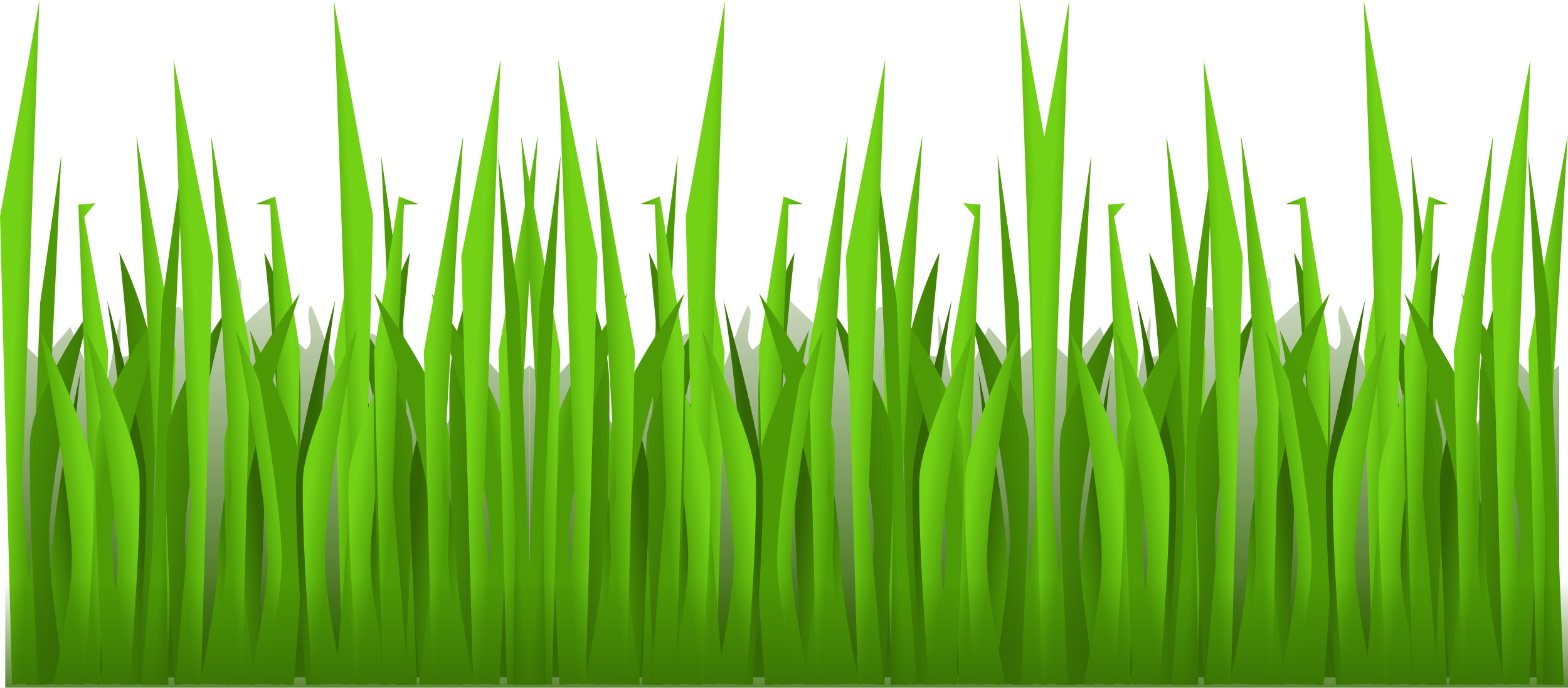 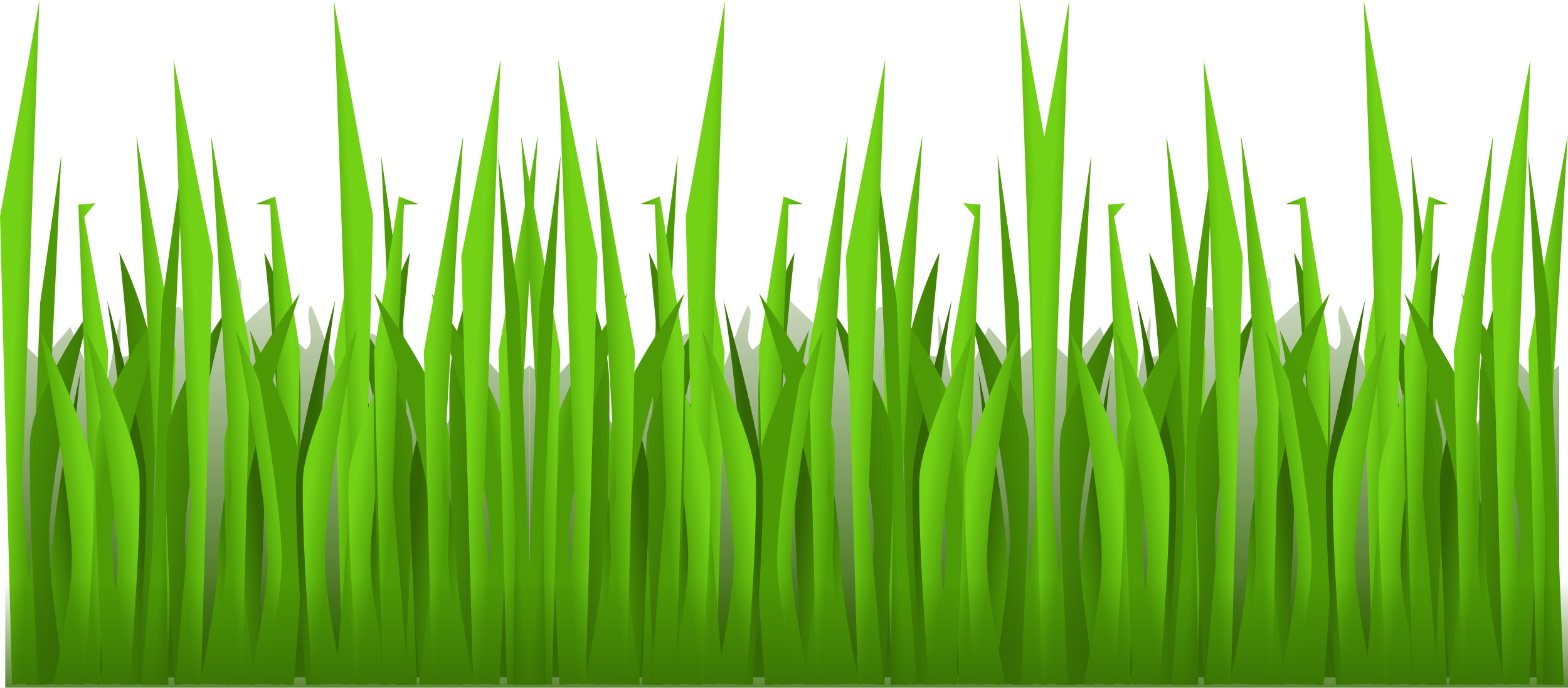 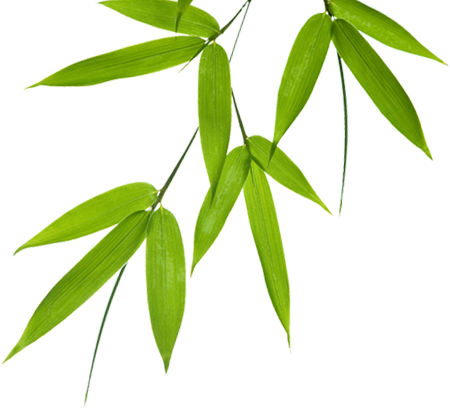 Chủ đề 3: Vui đến trường
Tiết 9
Hát: Vui đến trường
                                                        Nhạc và lời: Lê Quốc Thắng
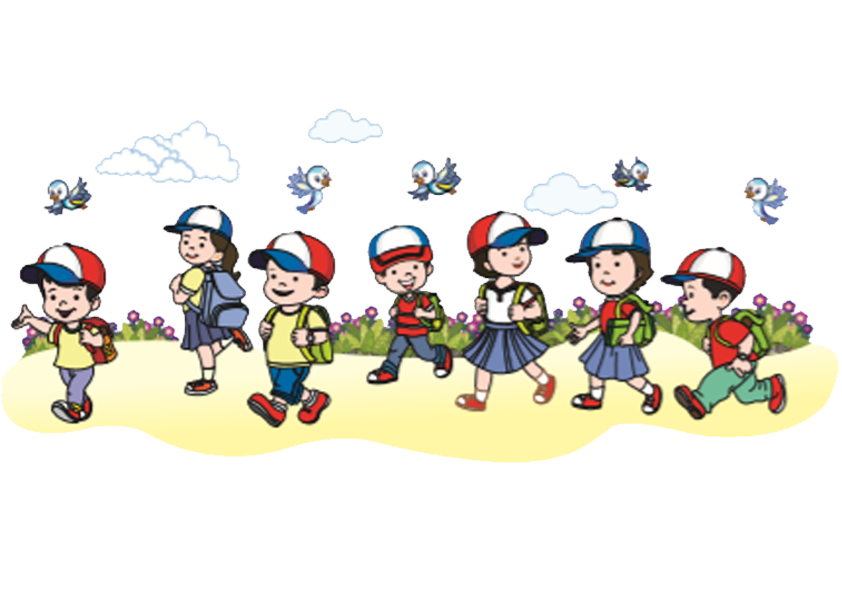 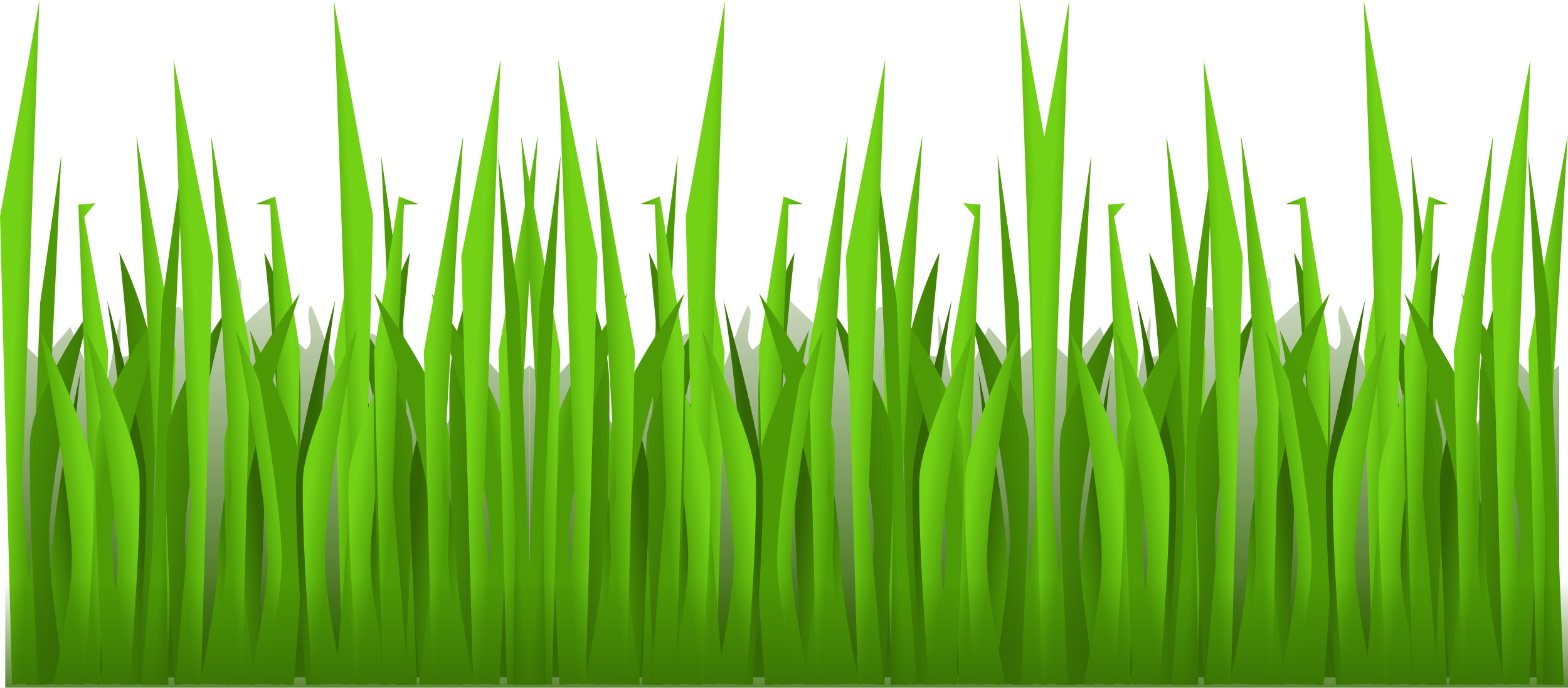 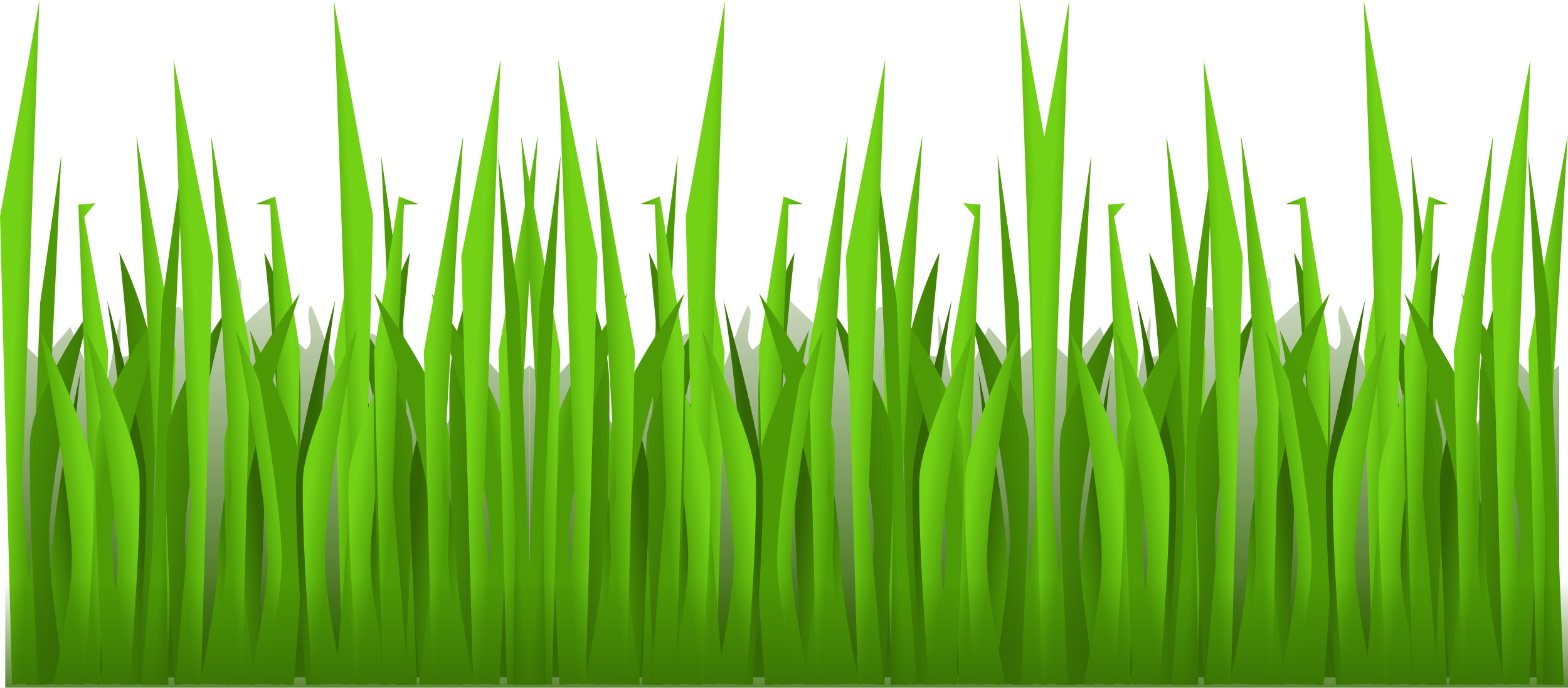 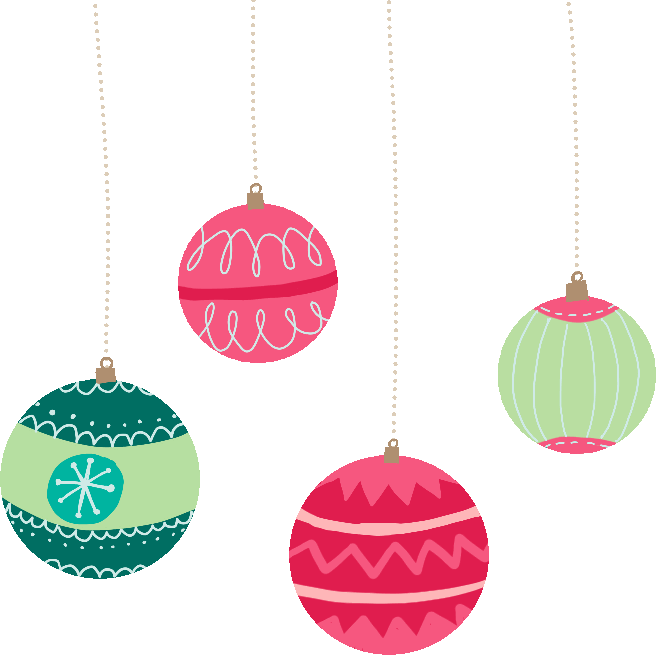 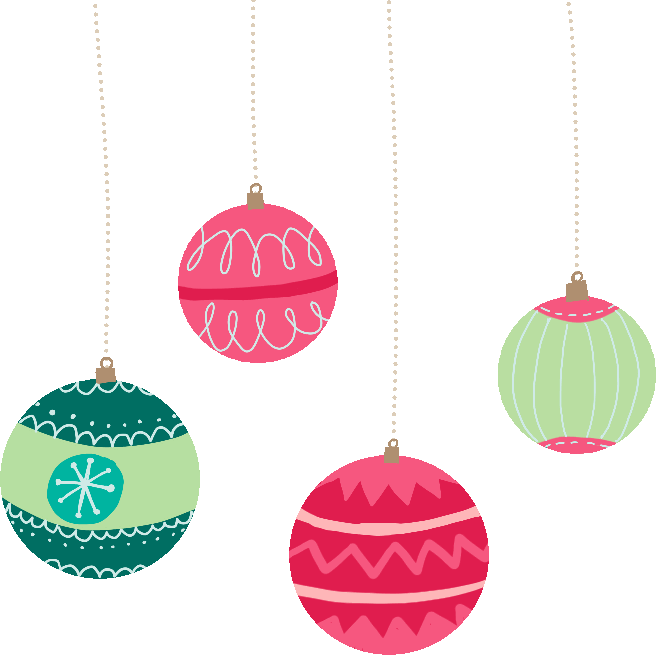 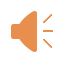 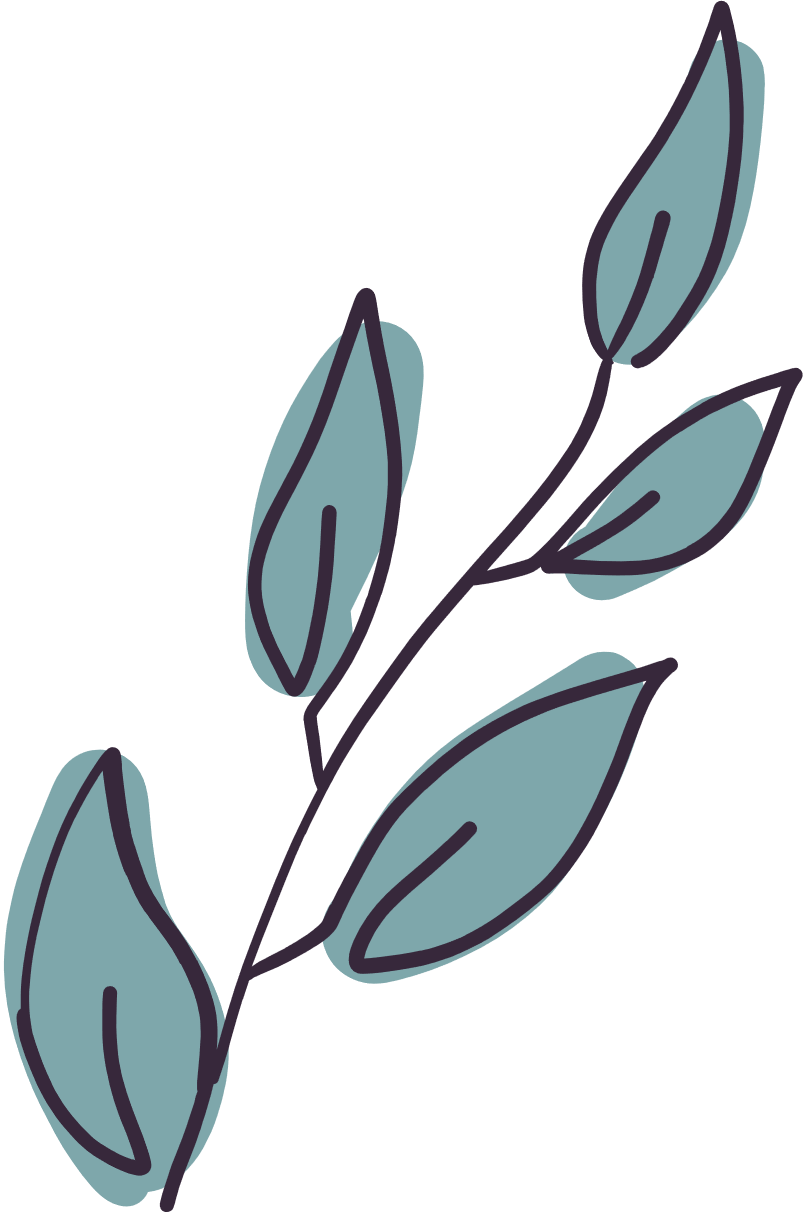 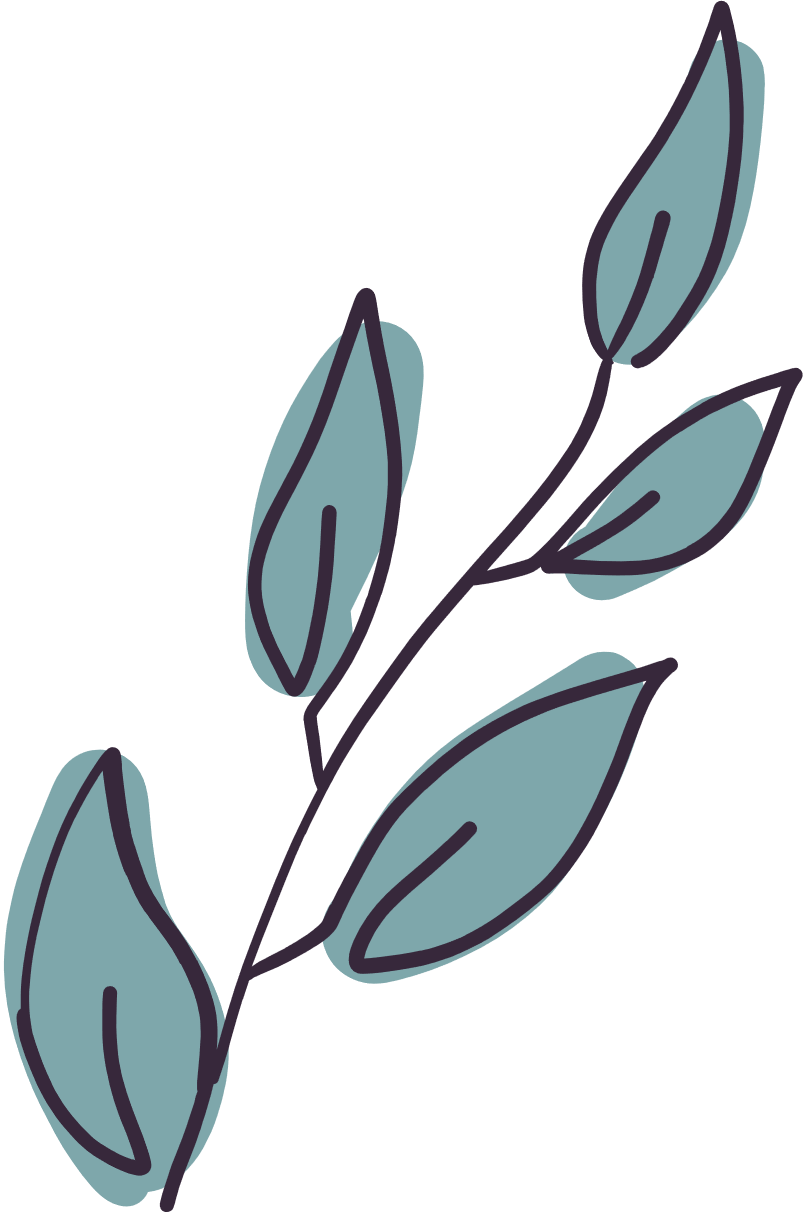 KÍNH CHÚC QUÝ THẦY CÔ 
NHIỀU SỨC KHỎE, CHÚC CÁC EM HỌC TỐT!
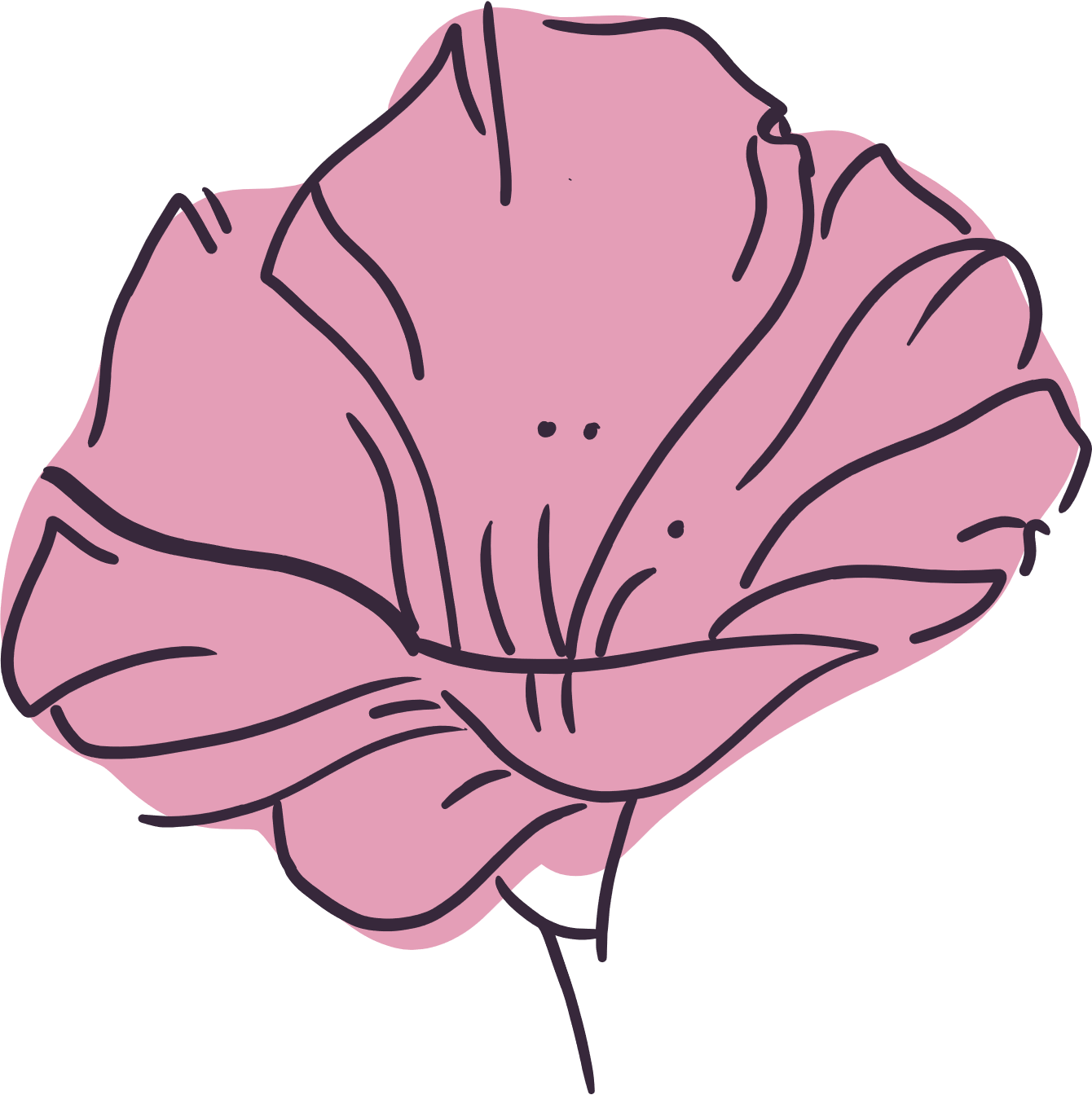 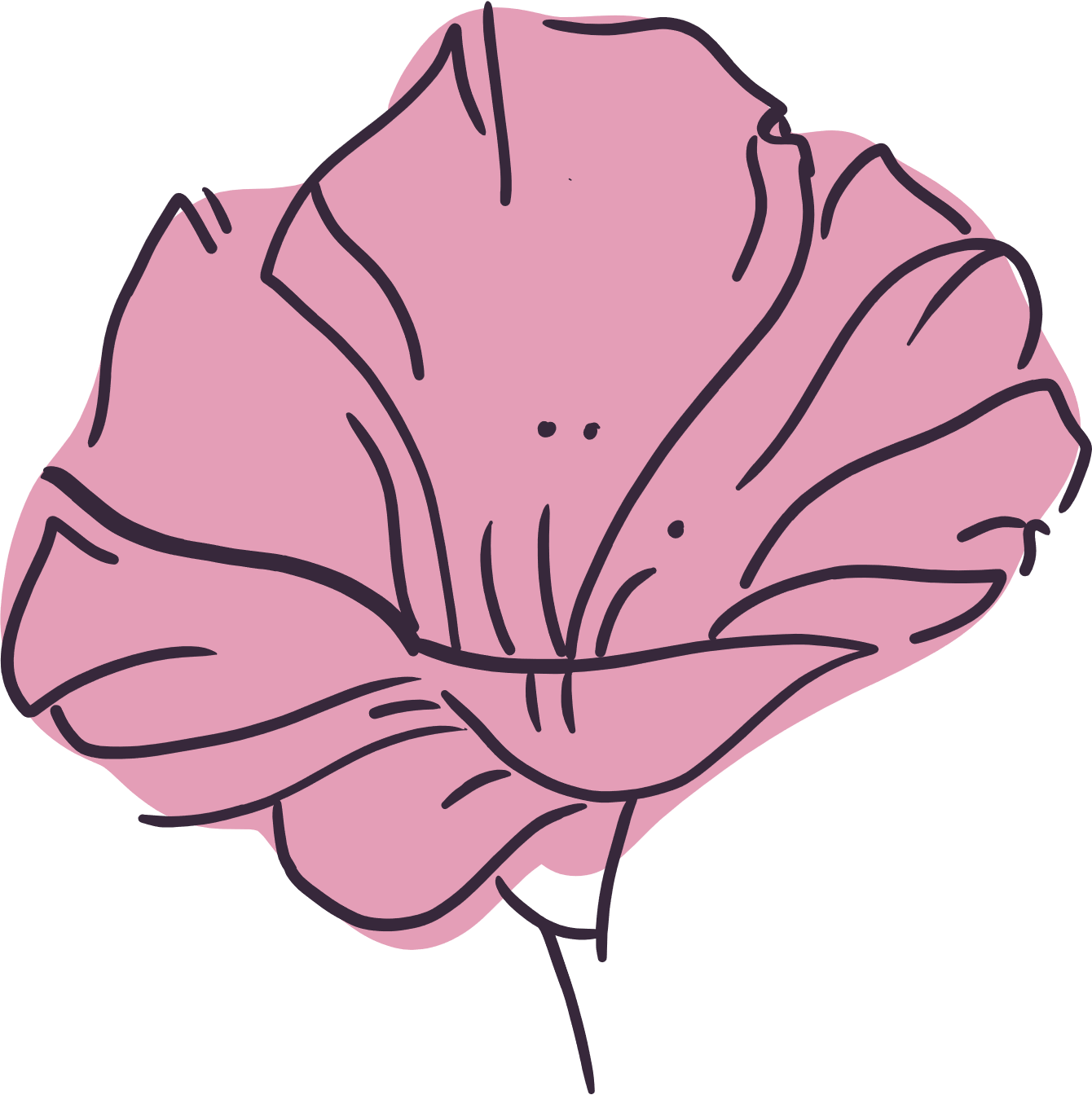 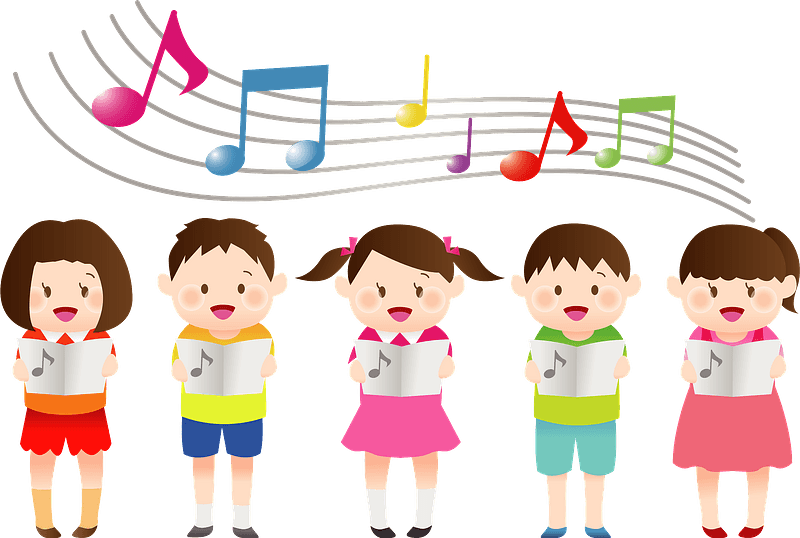 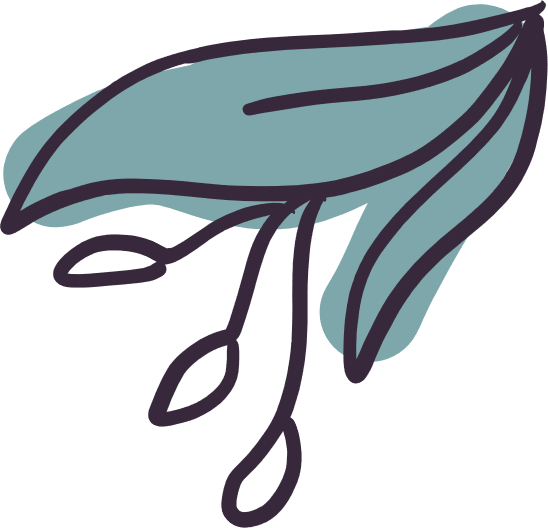 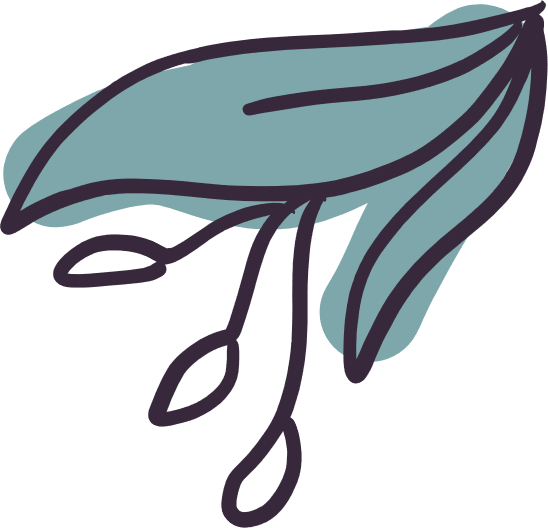 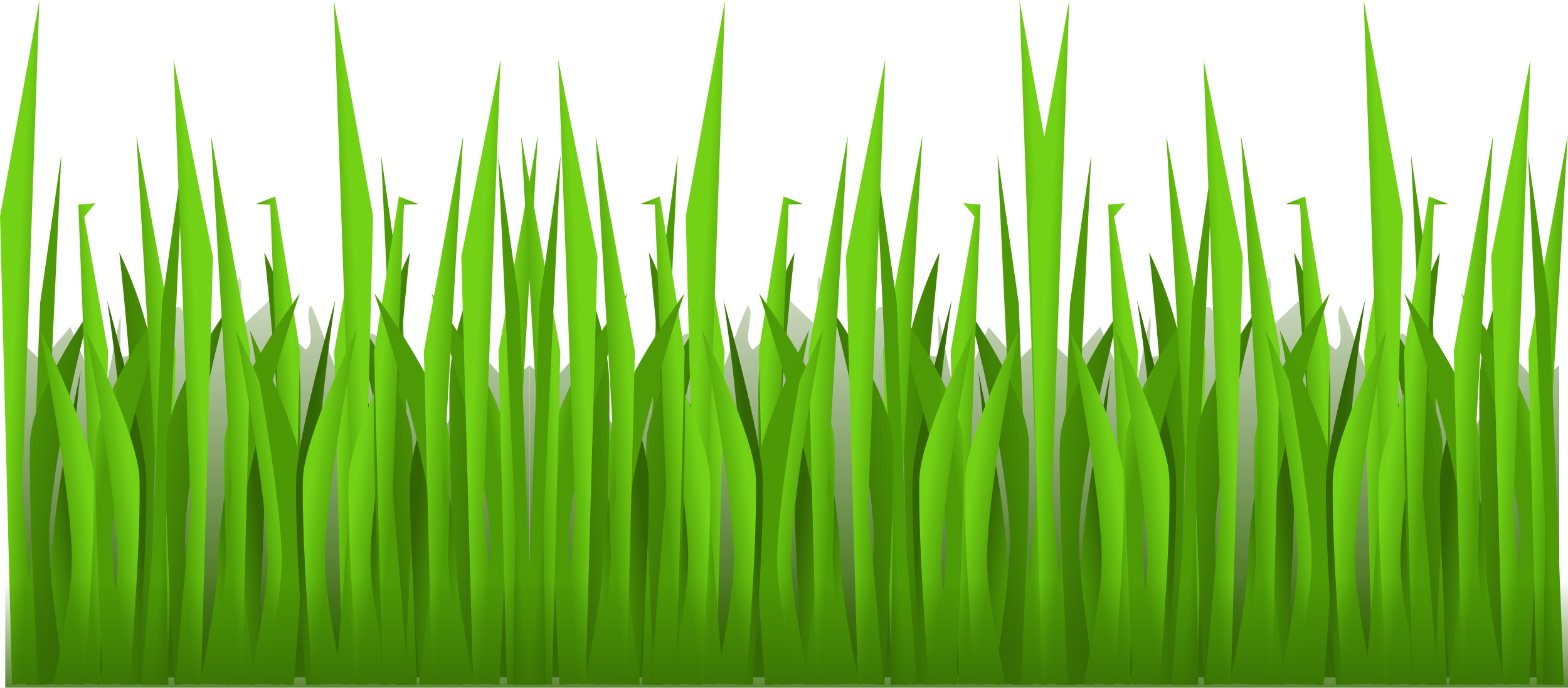 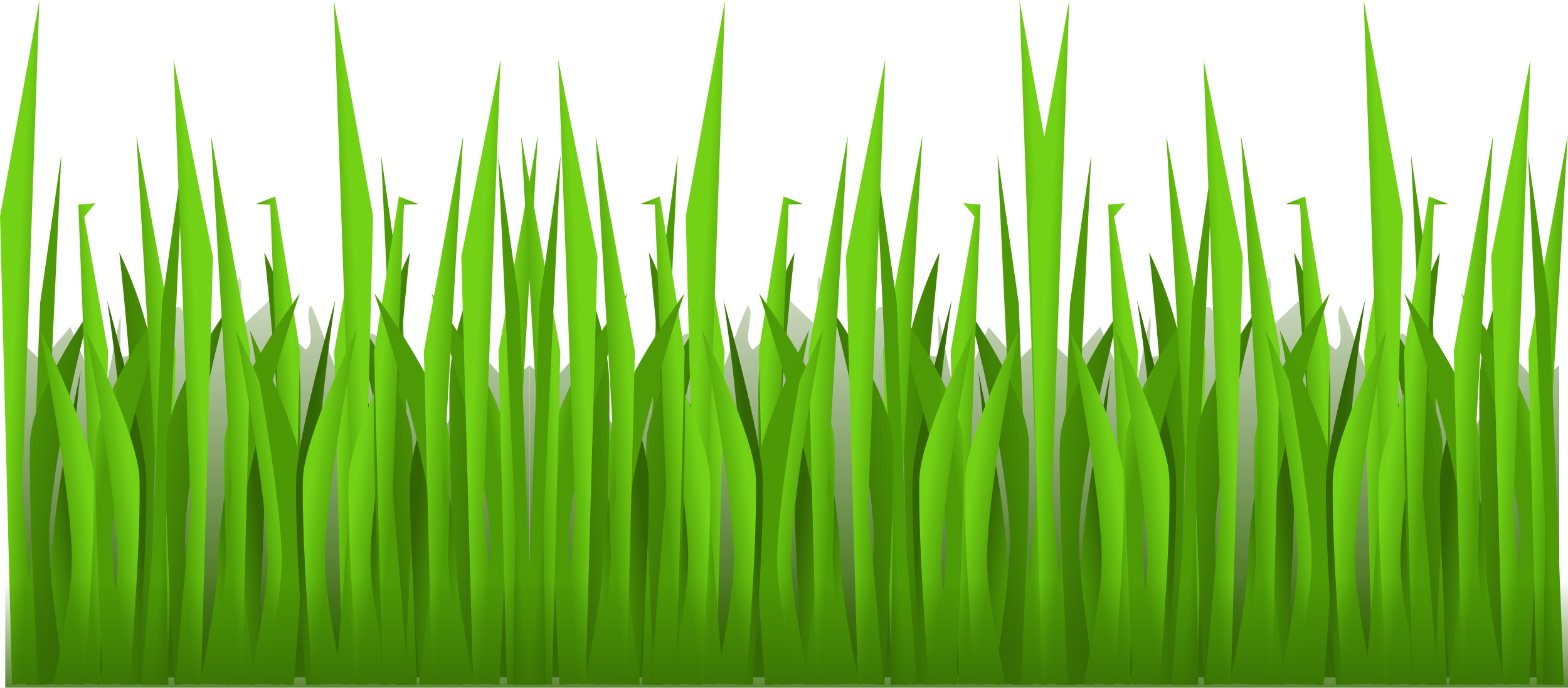